Peningamál 2021/1
Myndir
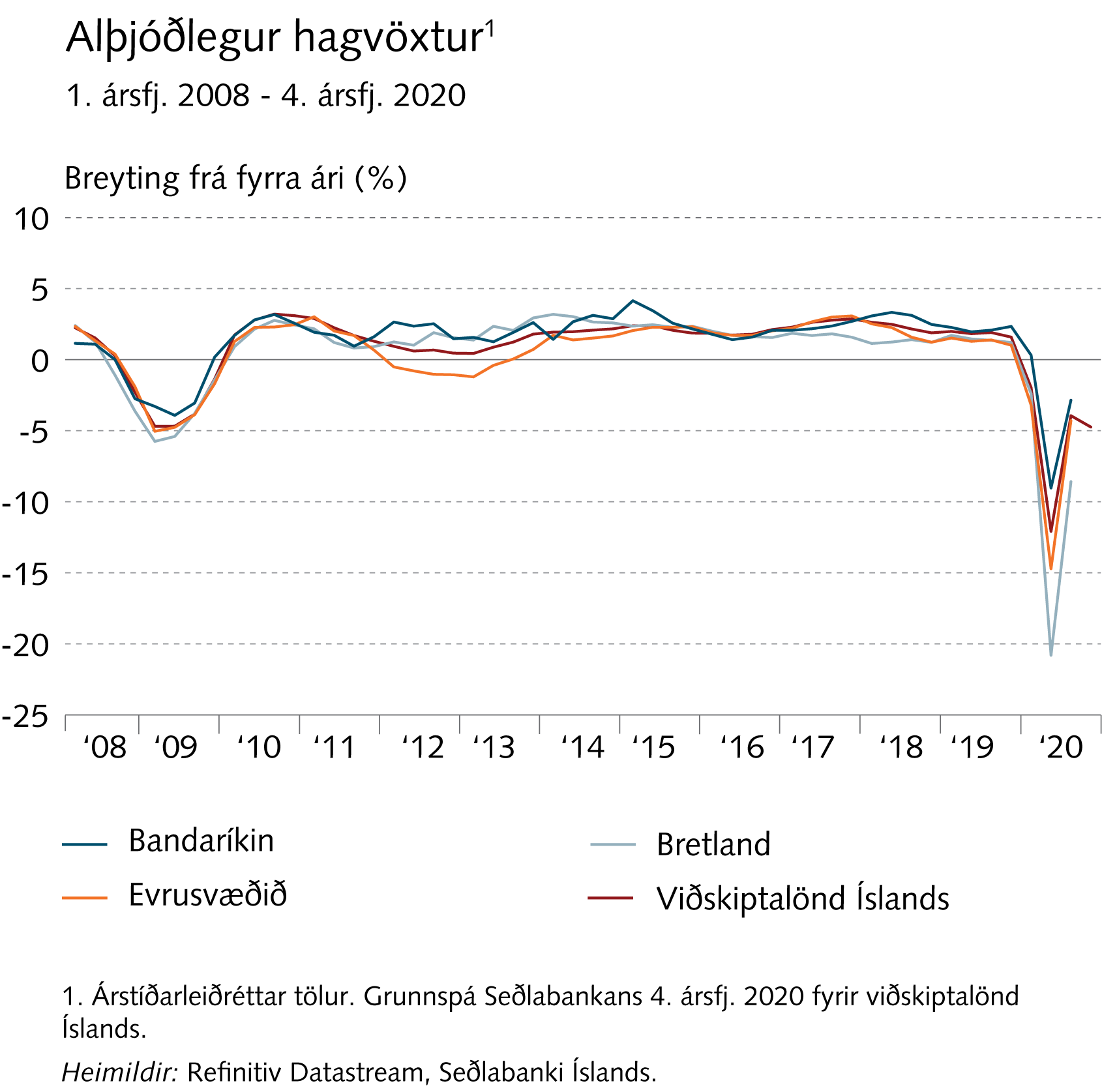 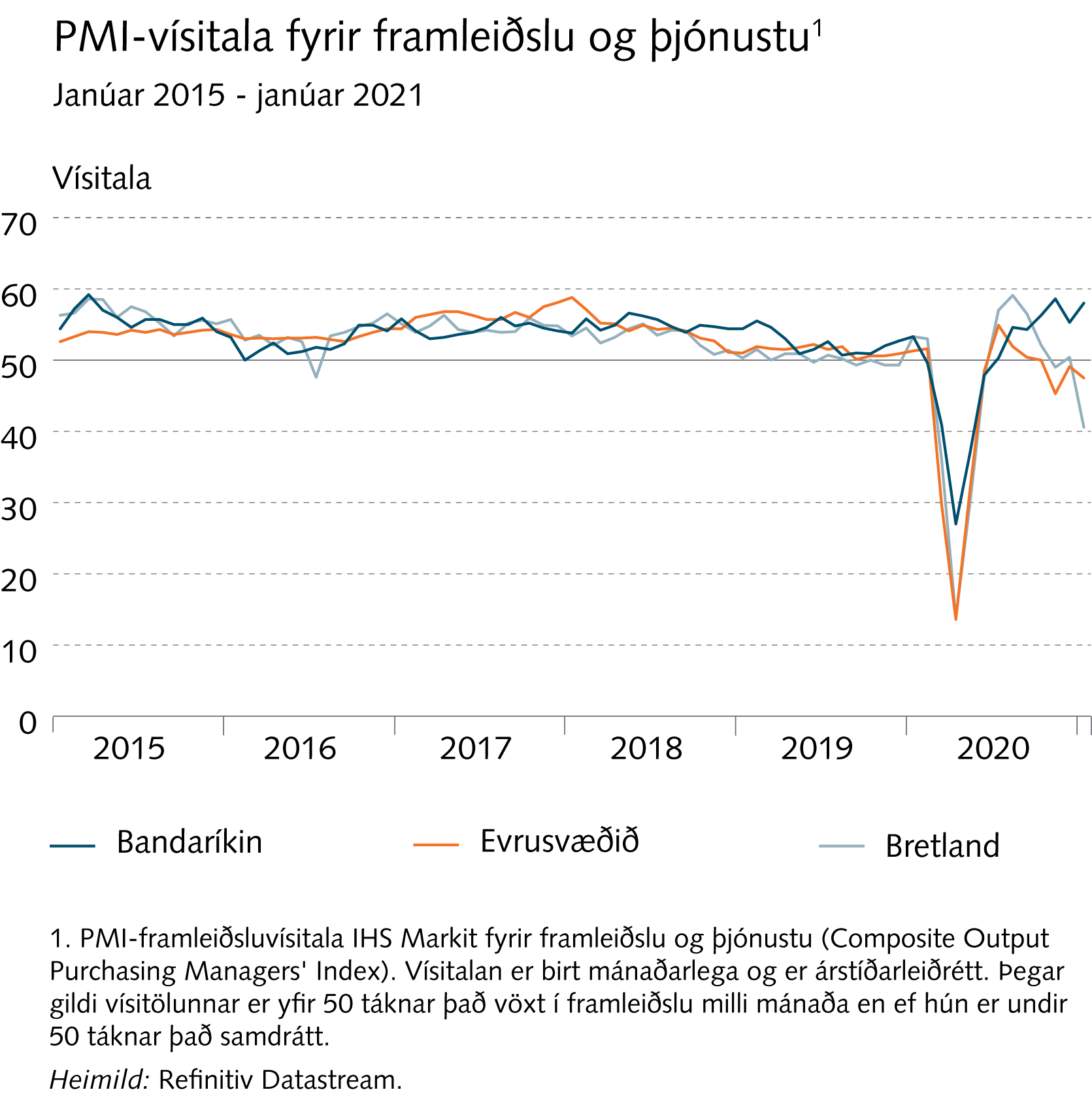 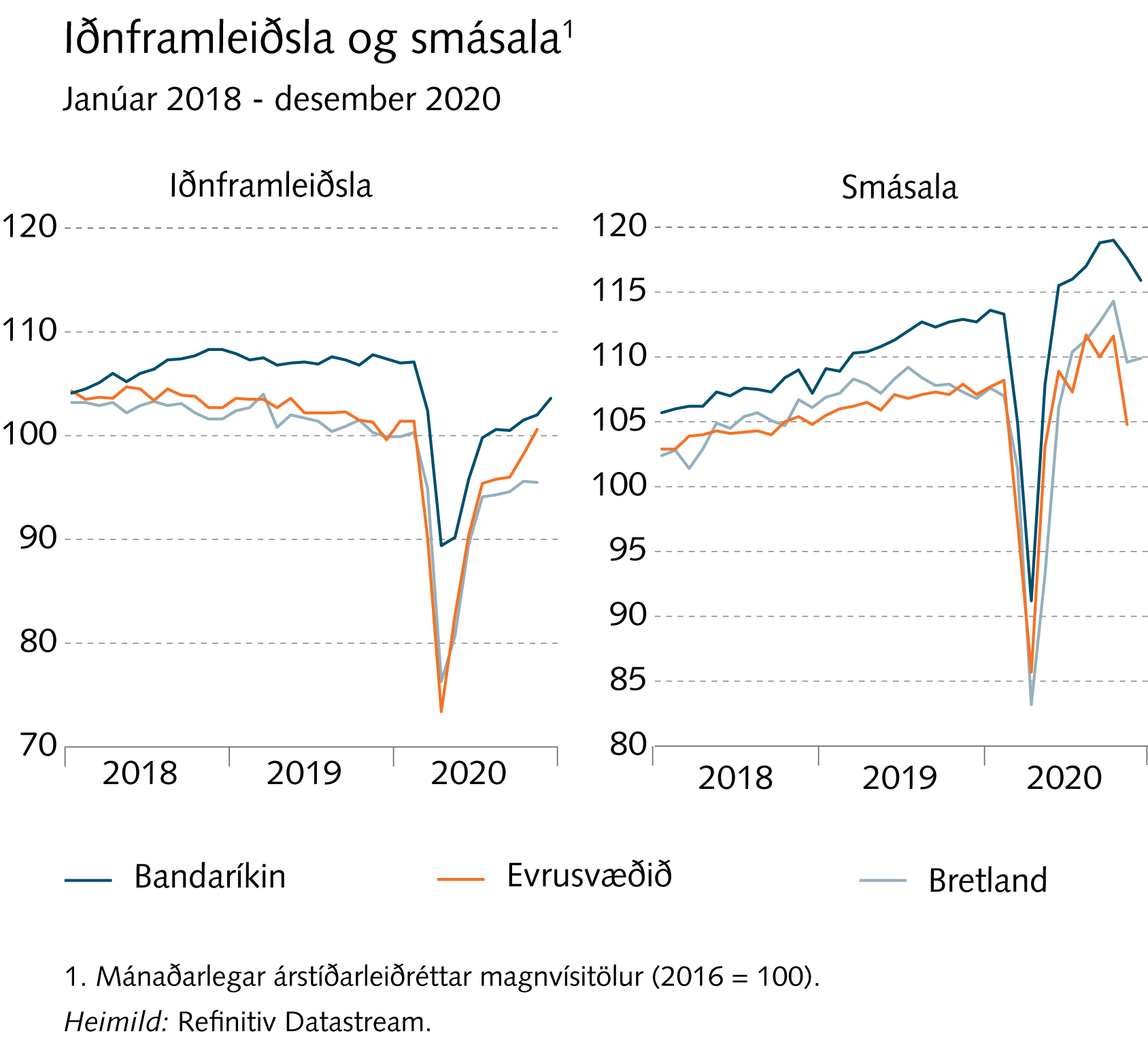 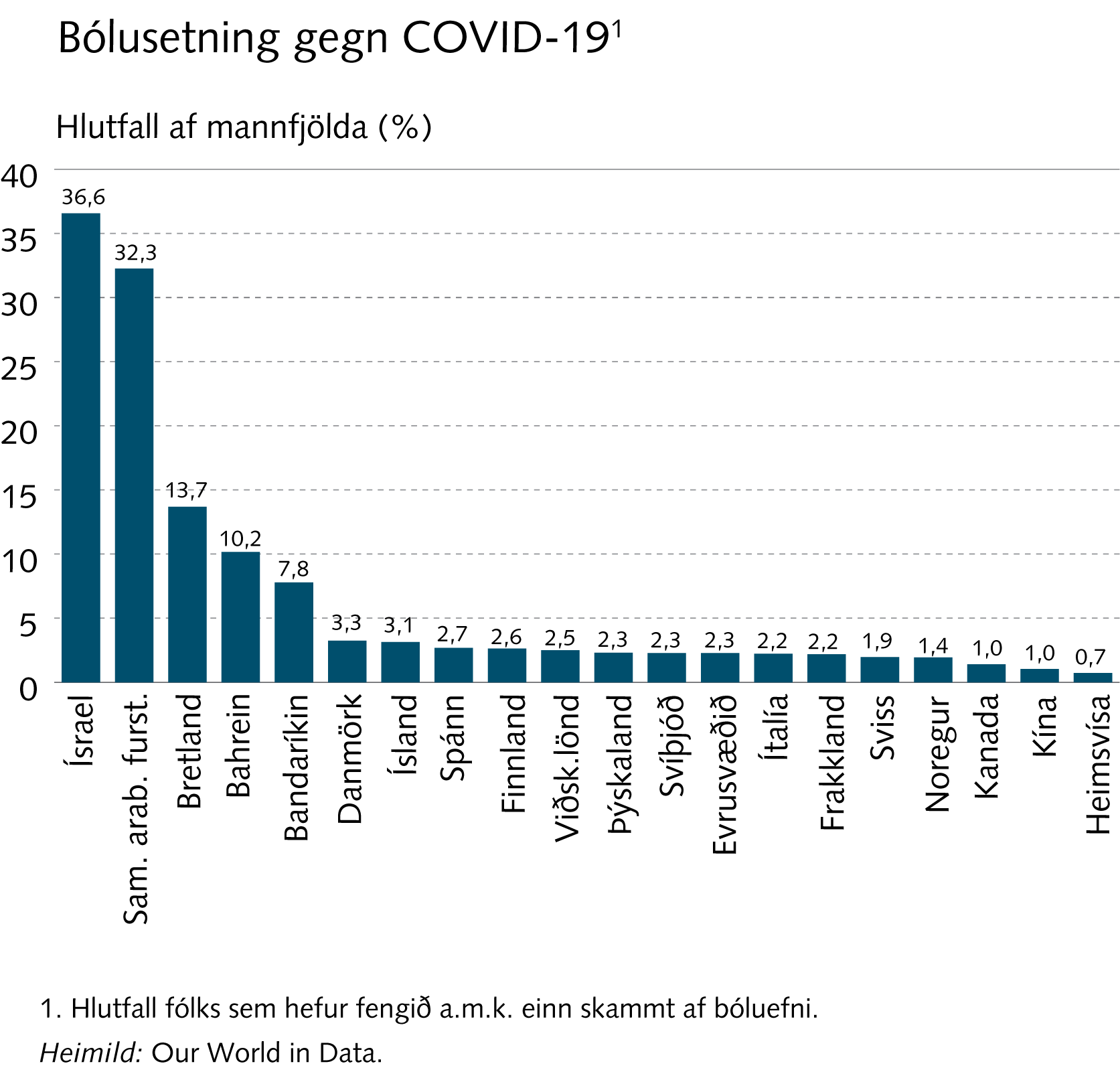 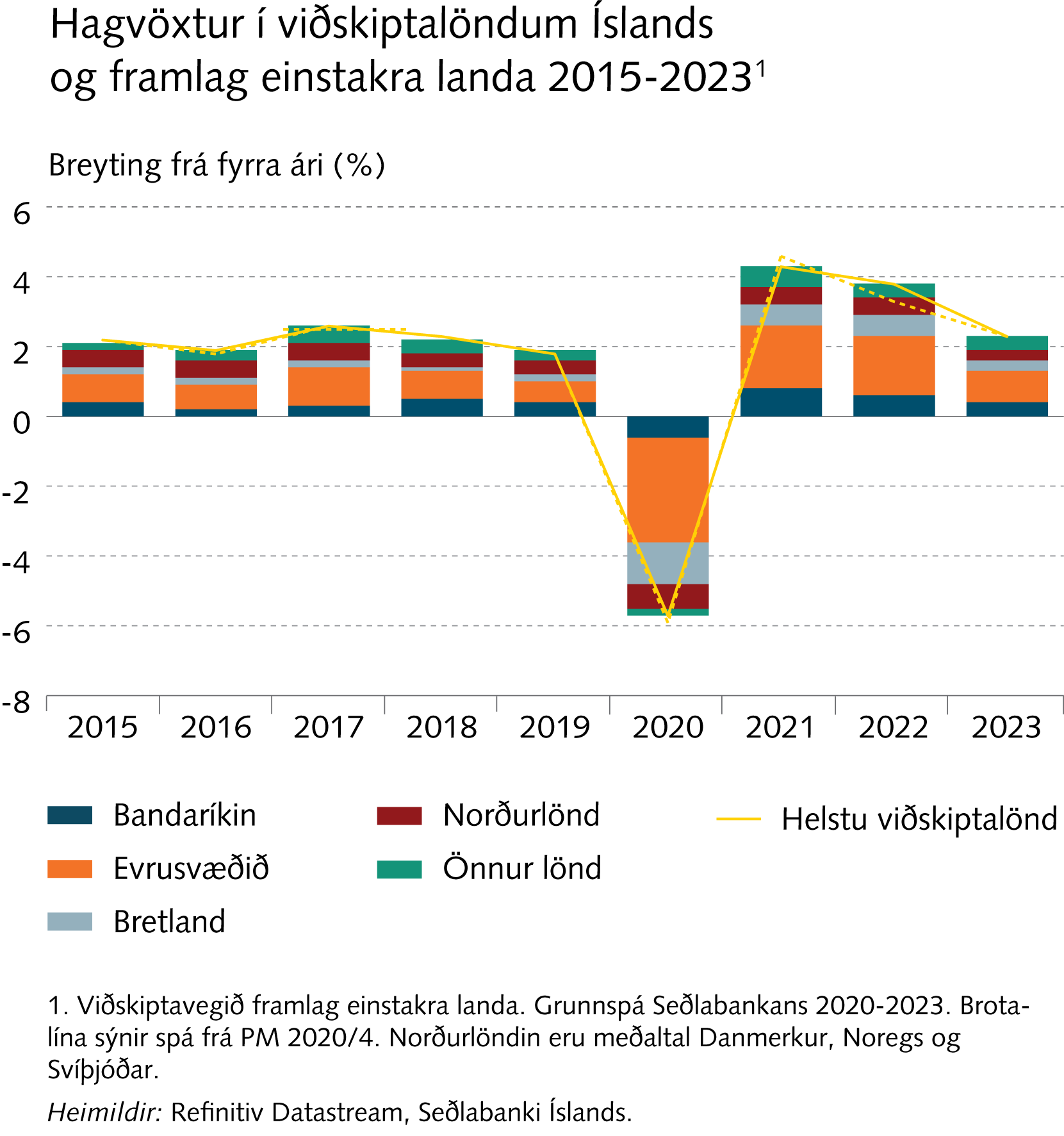 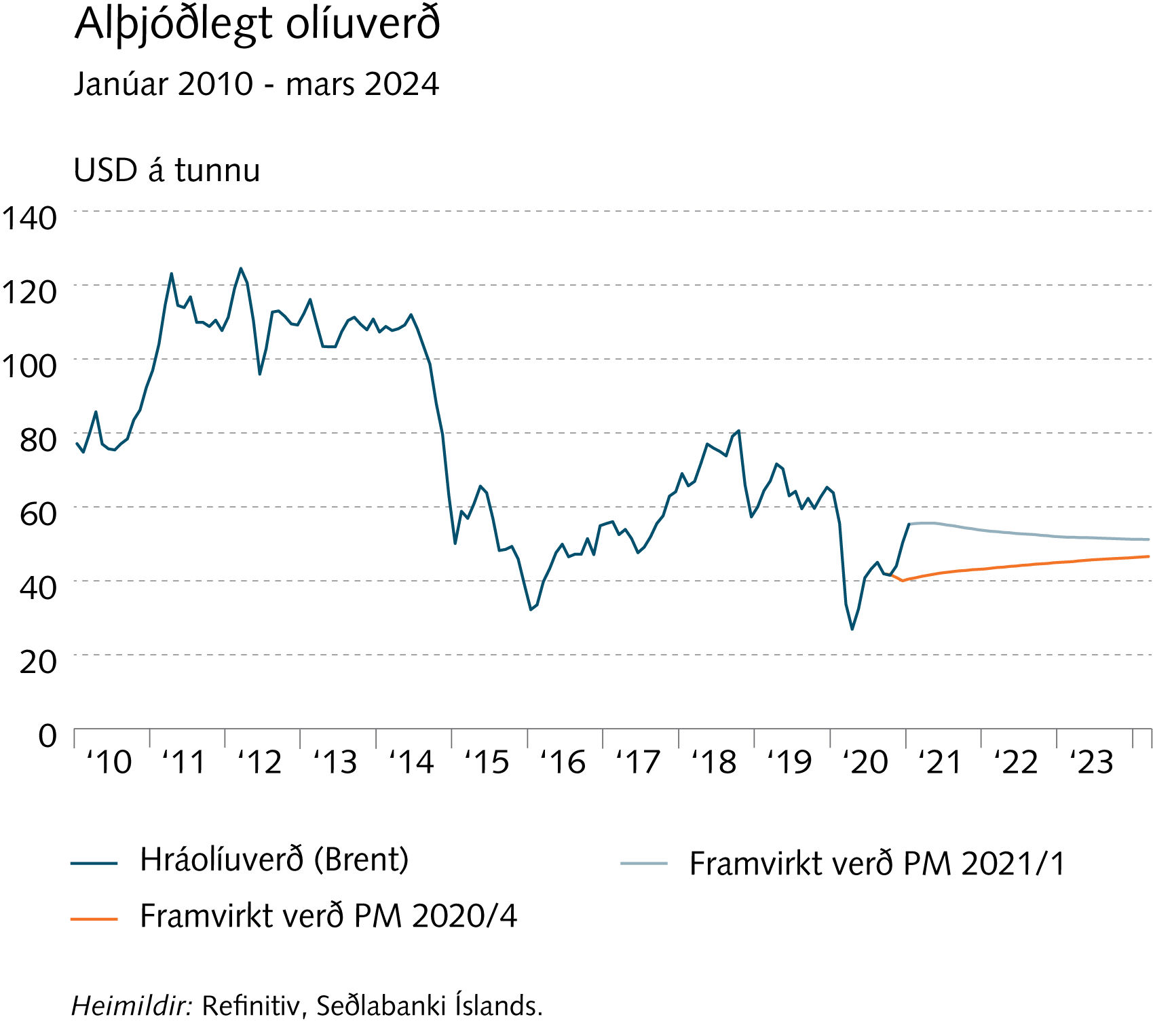 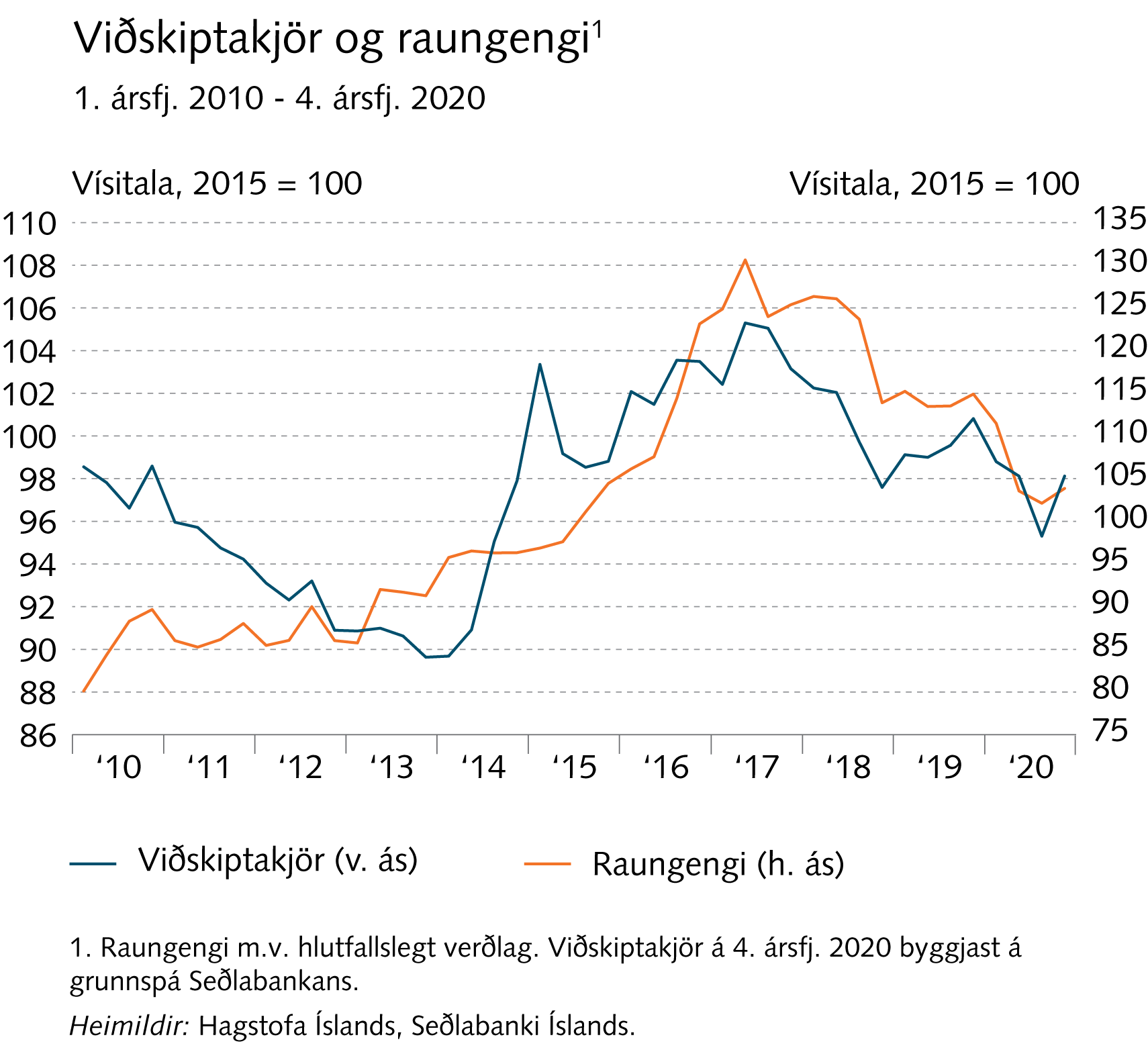 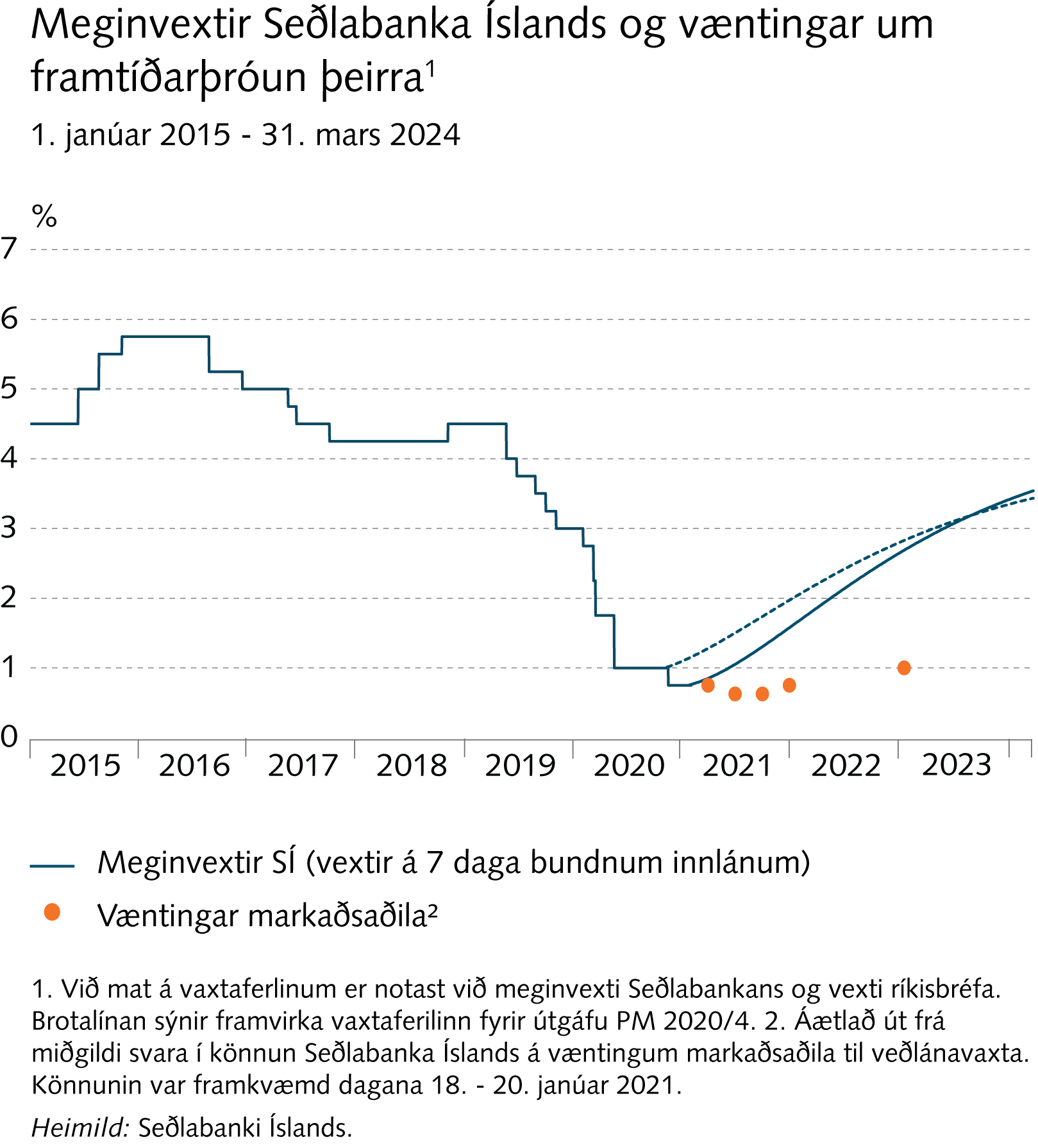 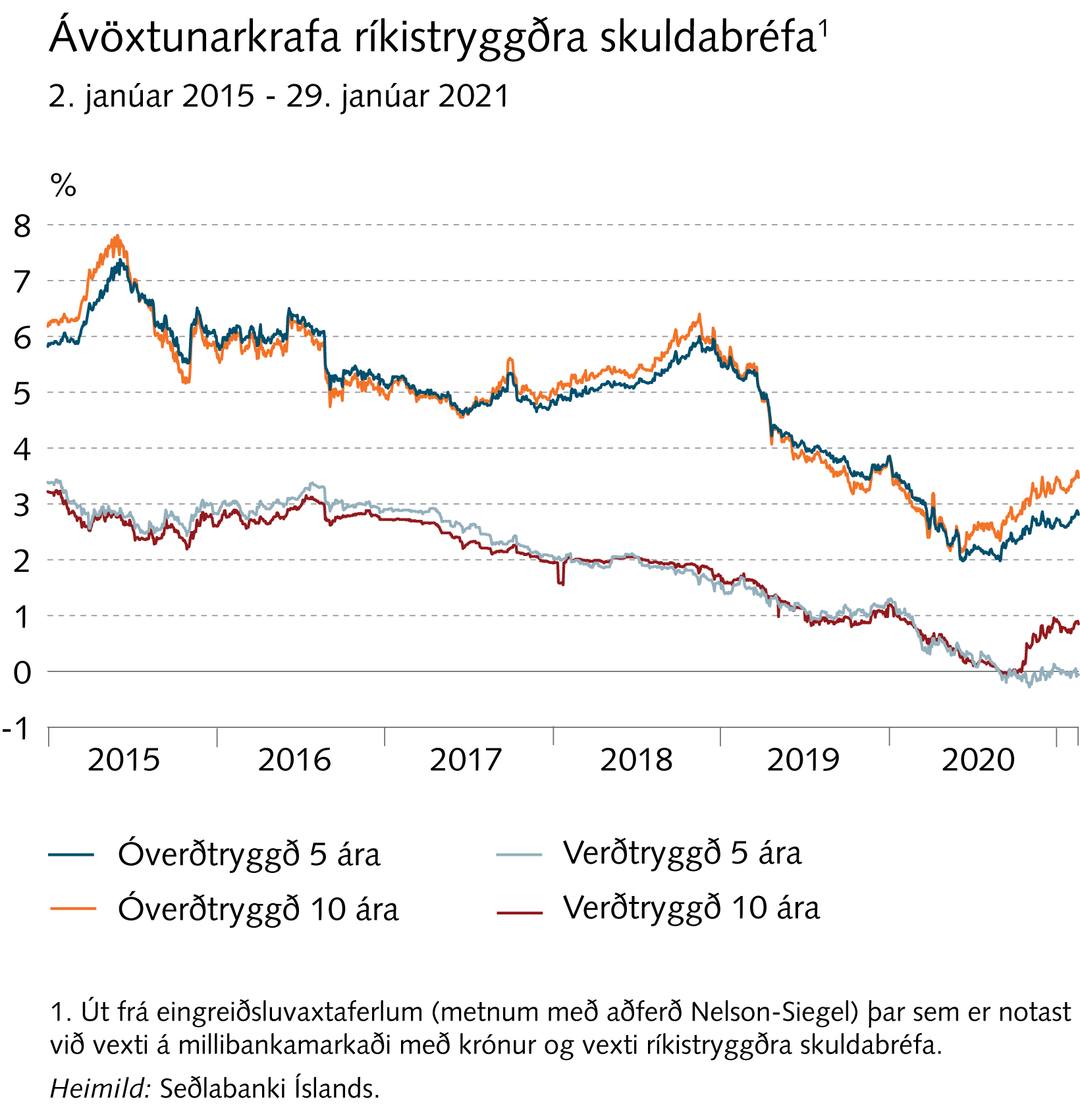 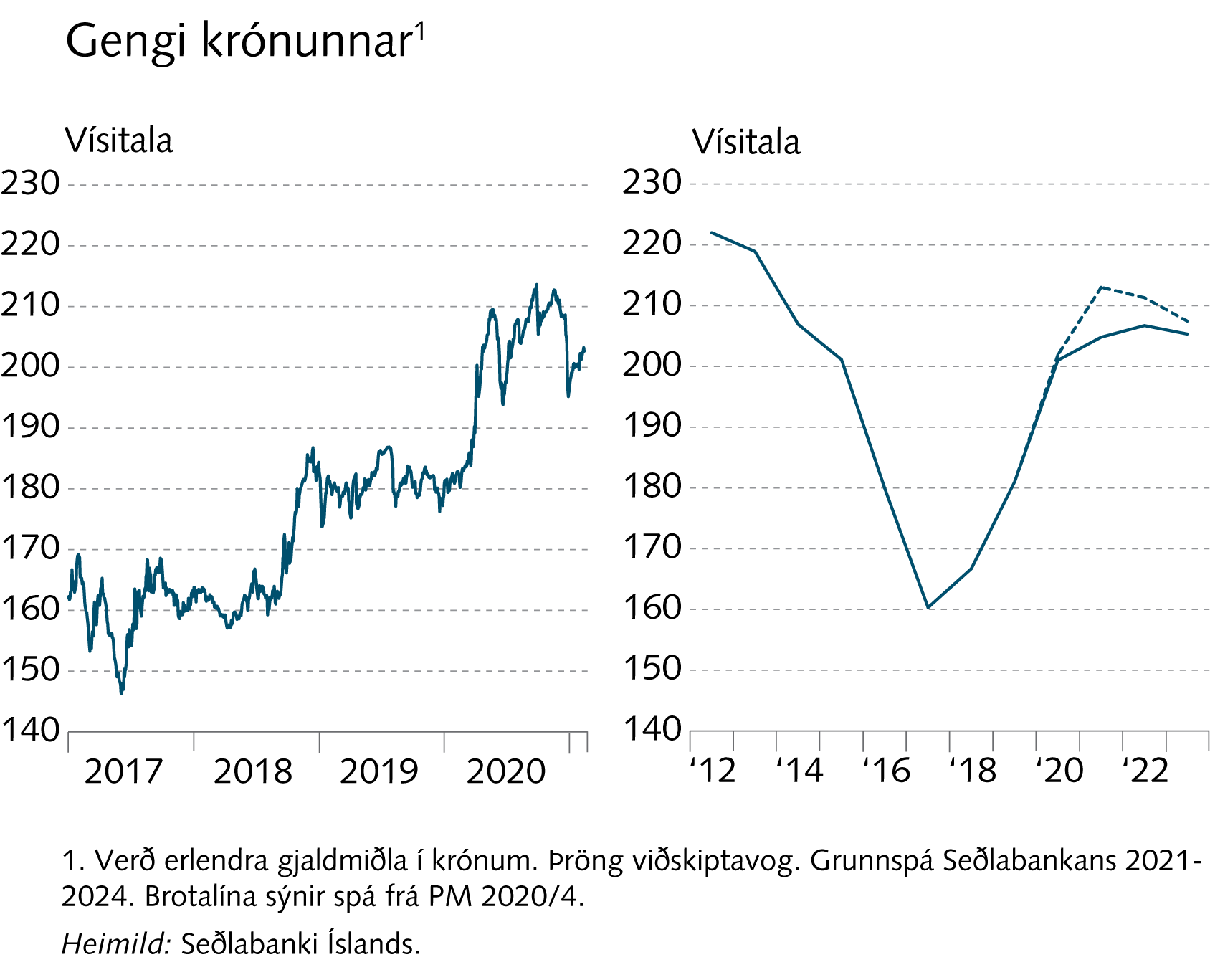 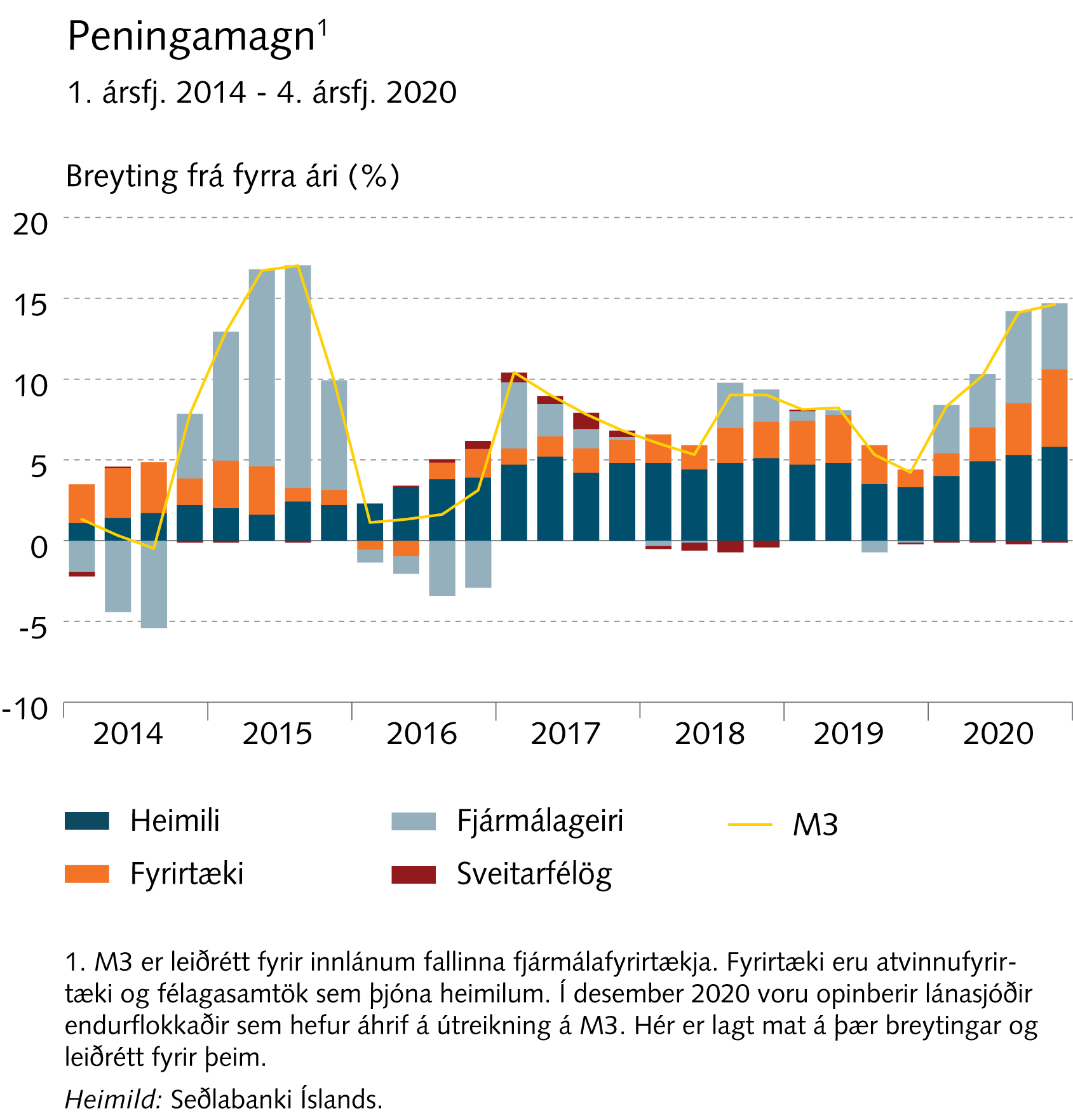 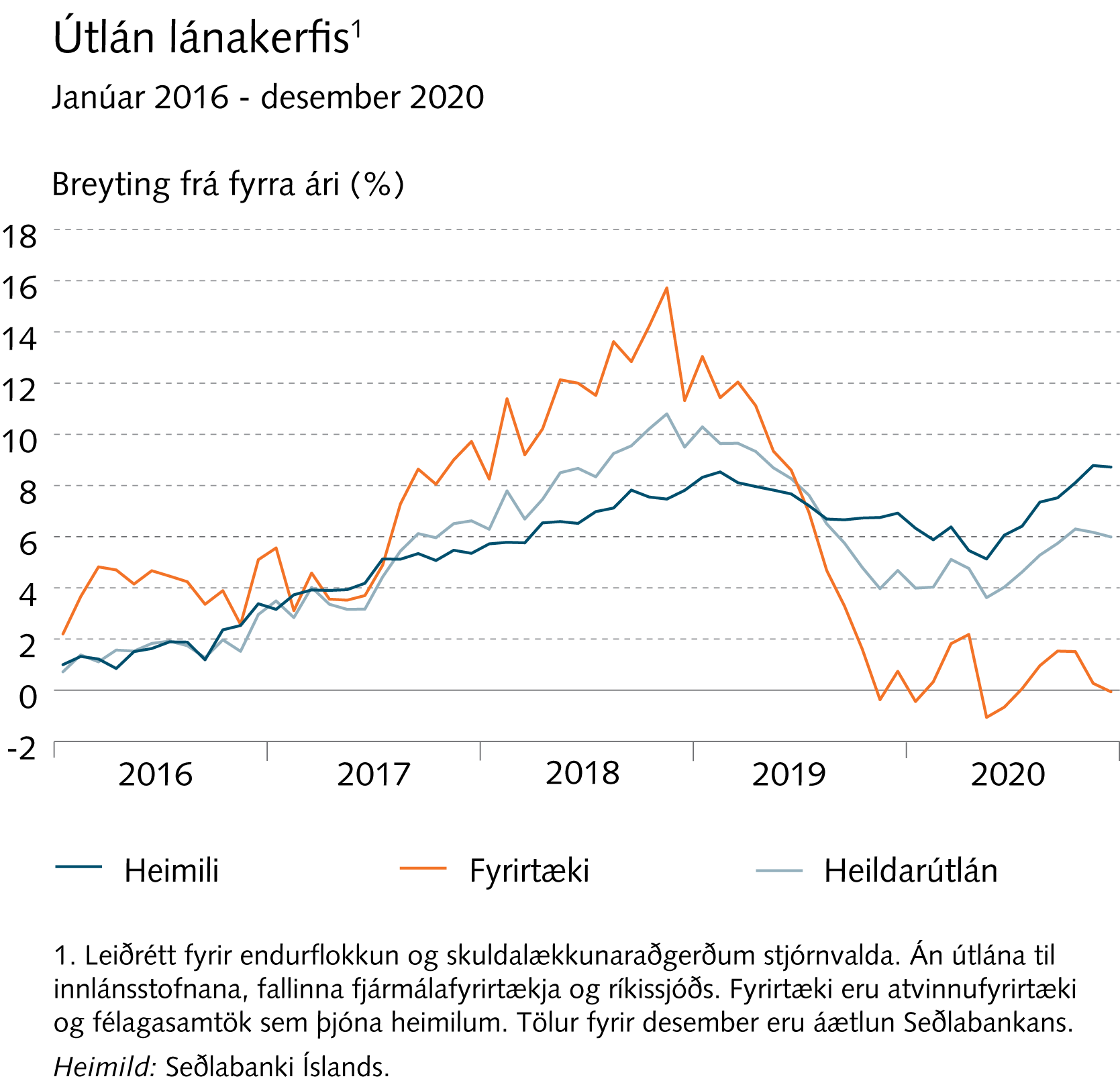 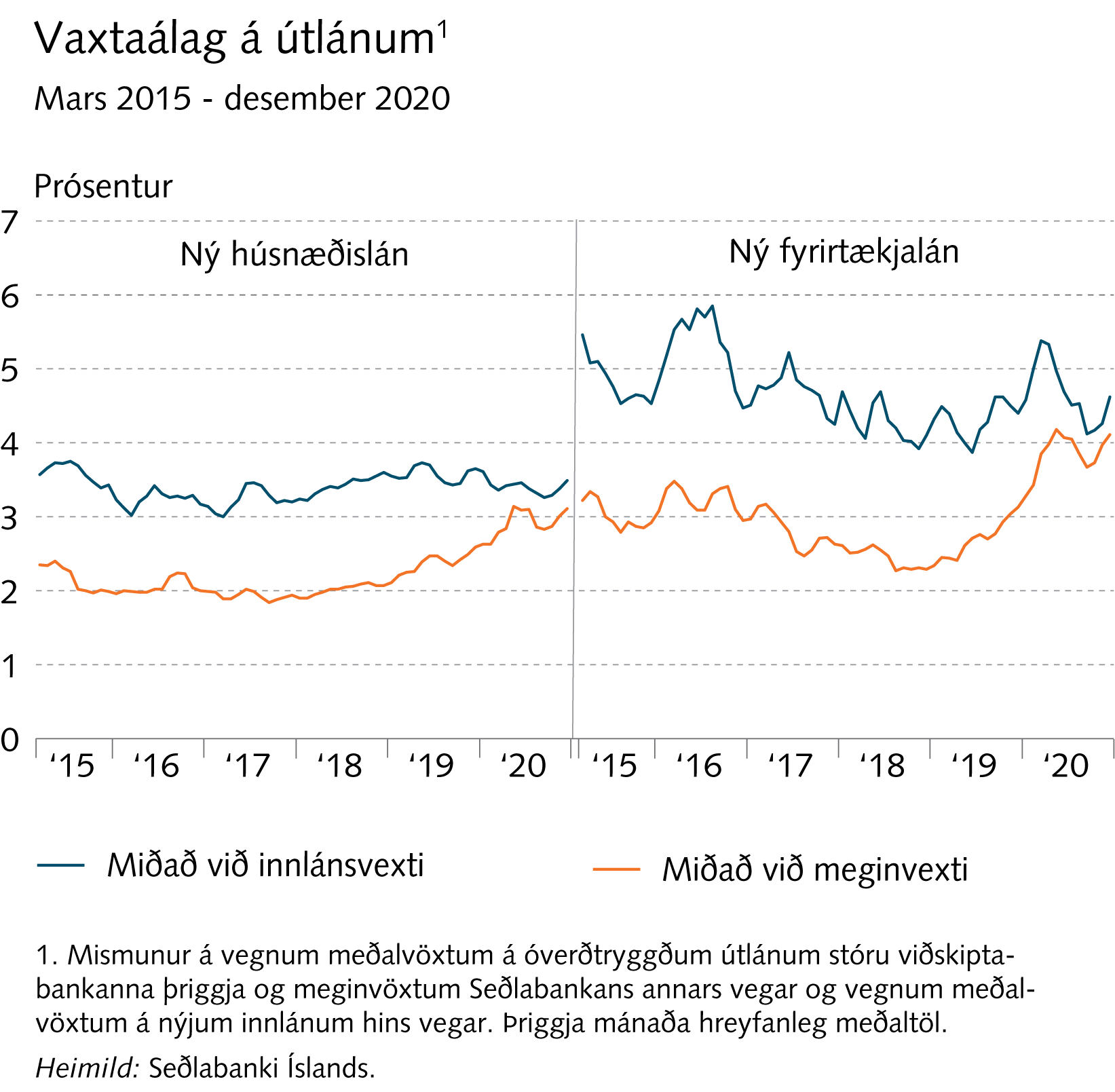 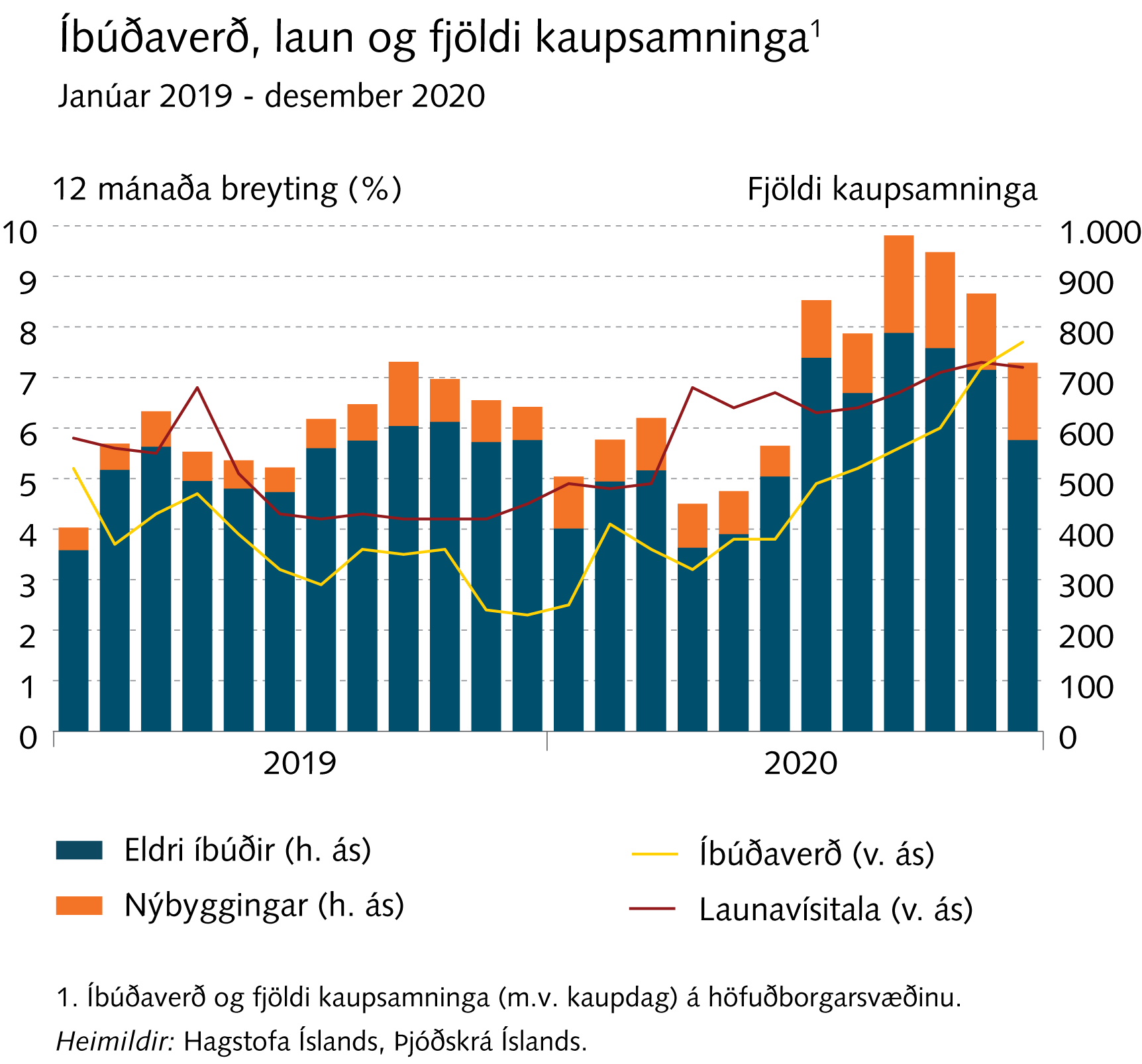 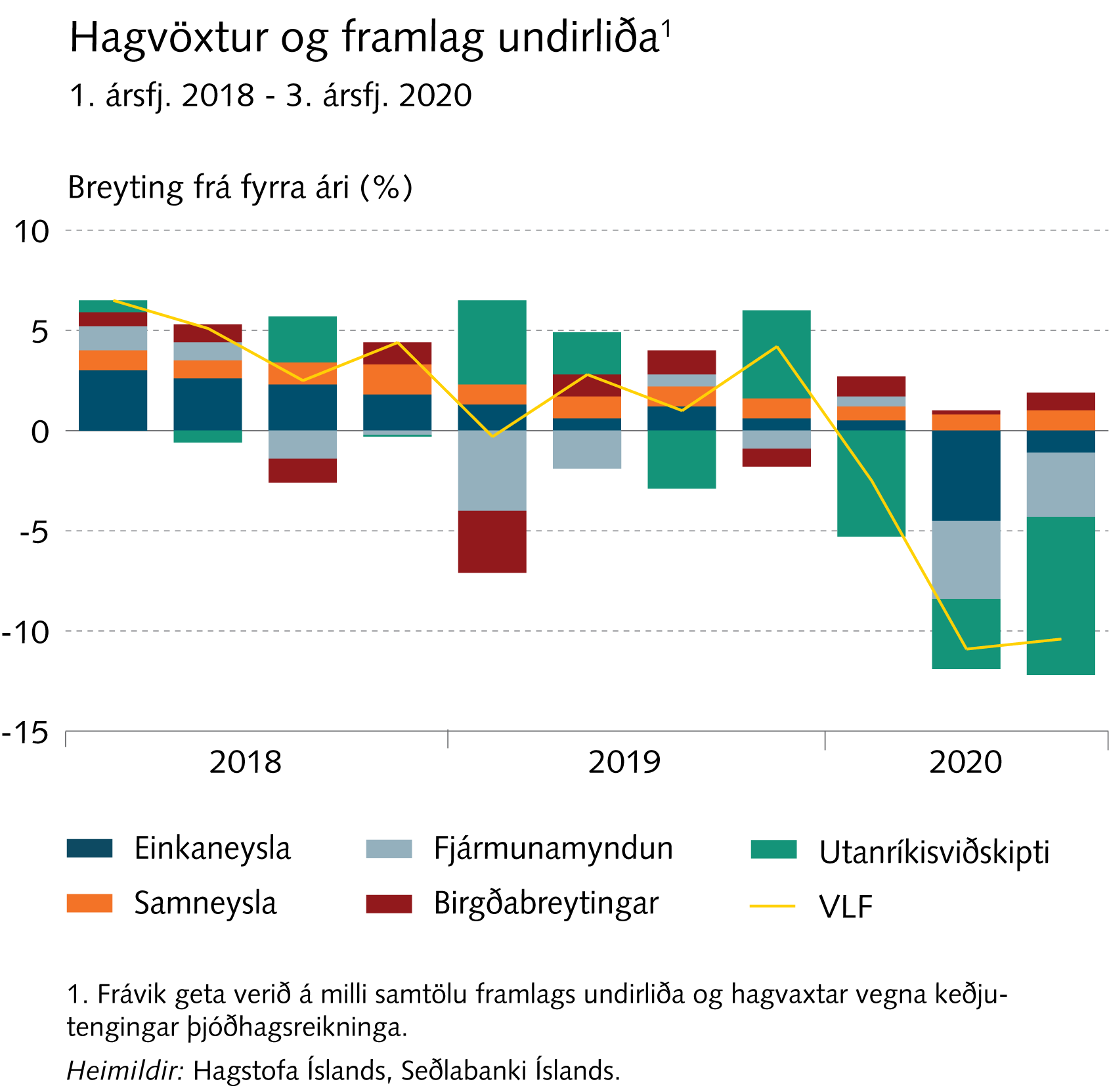 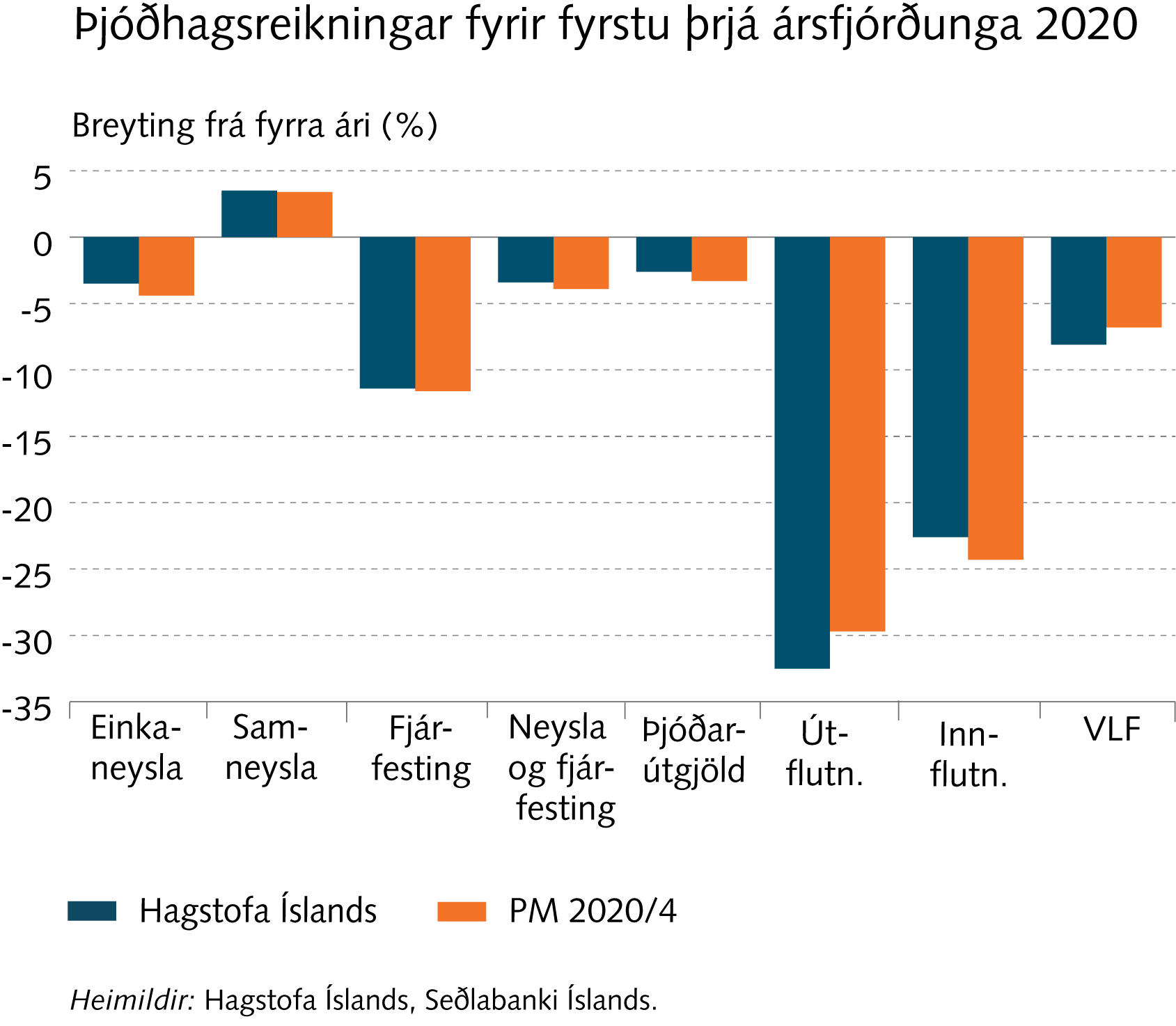 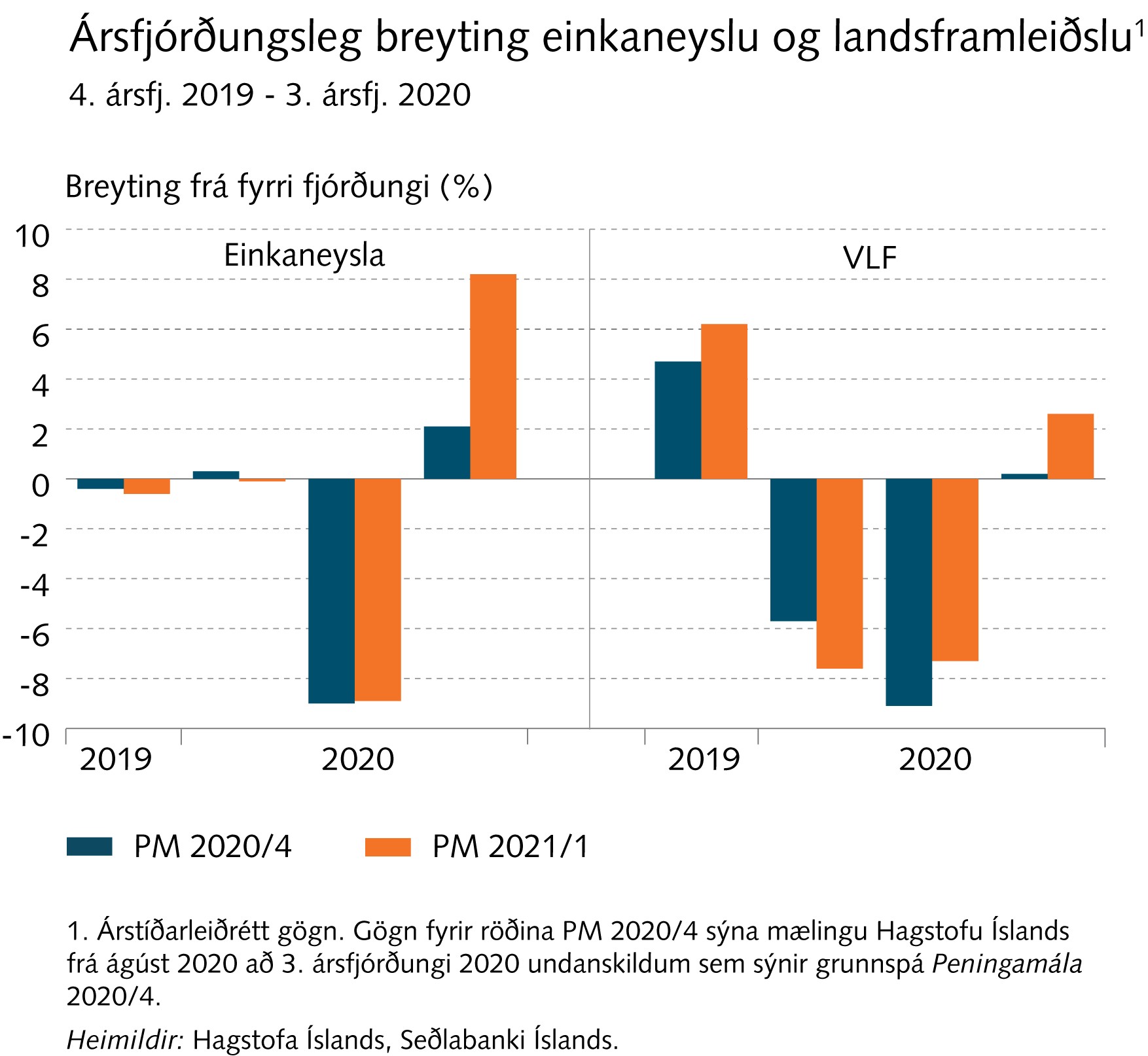 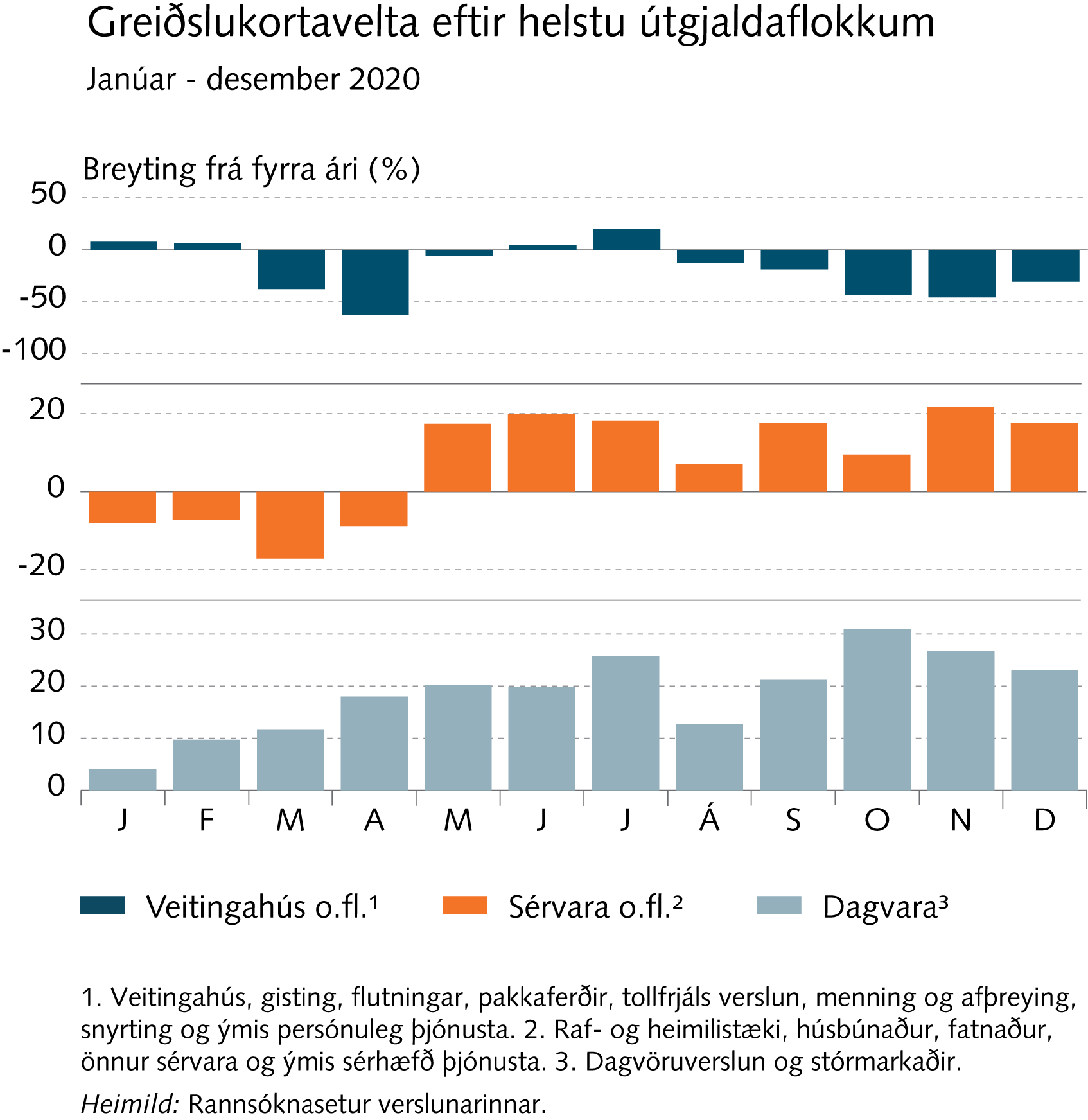 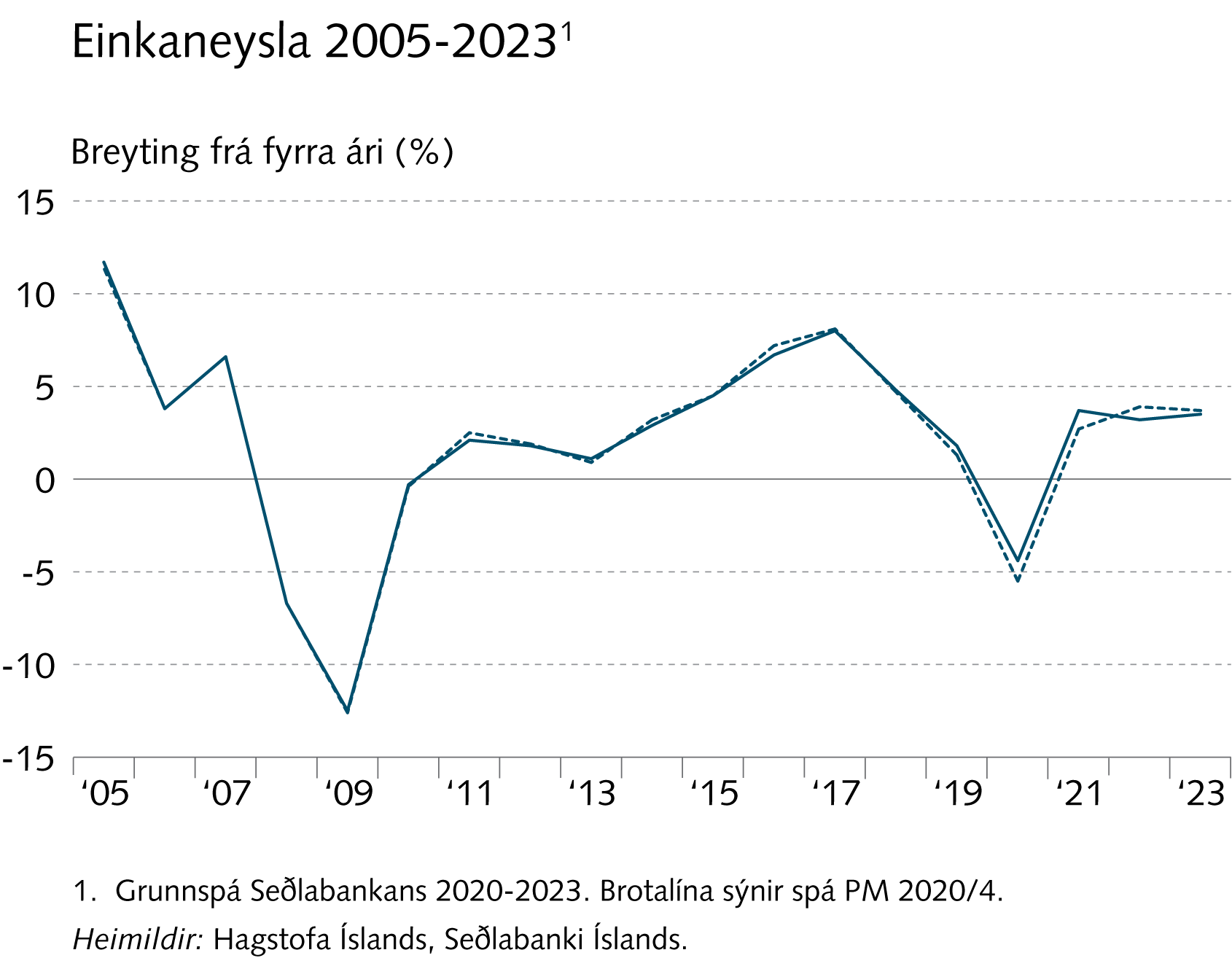 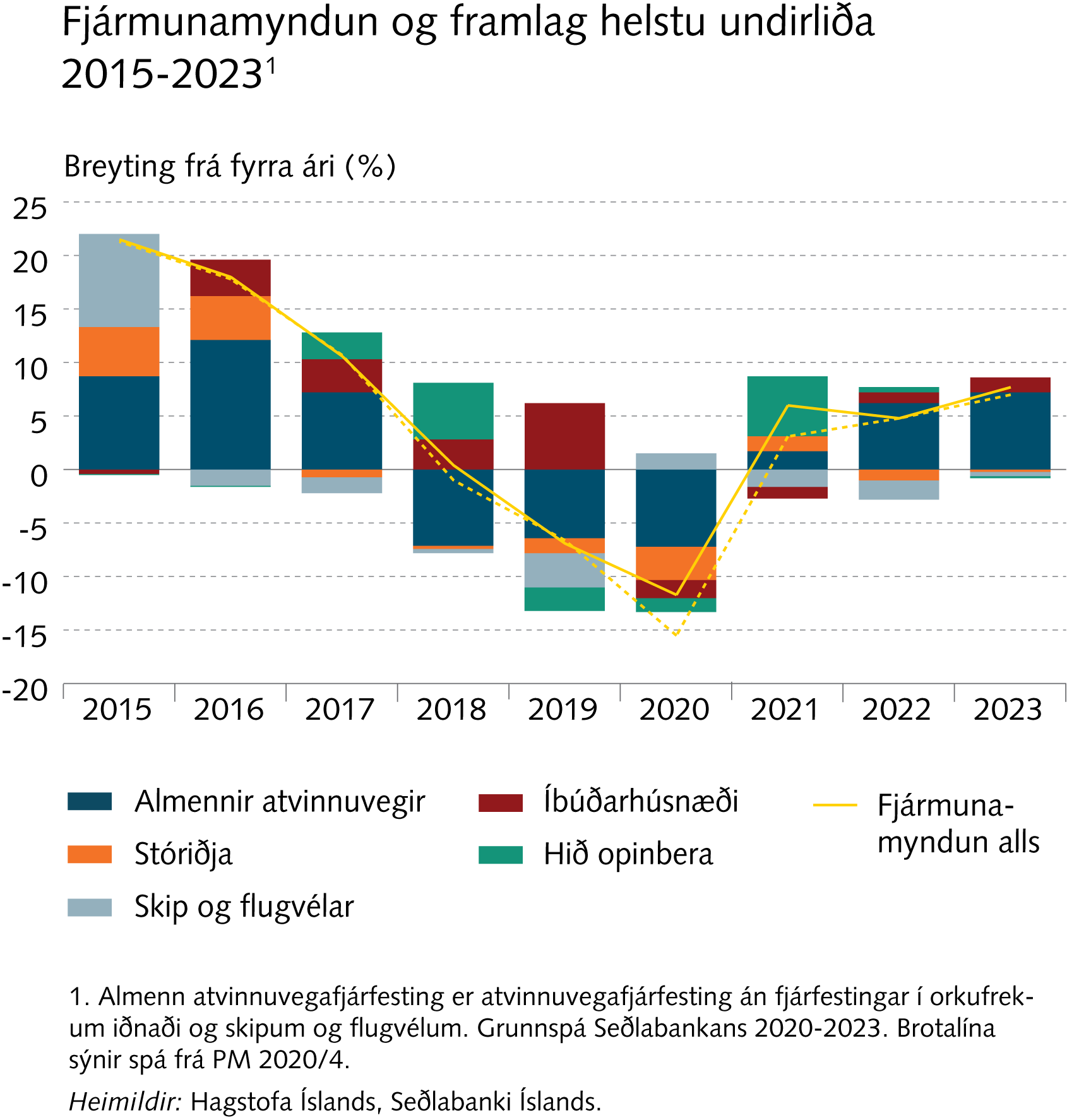 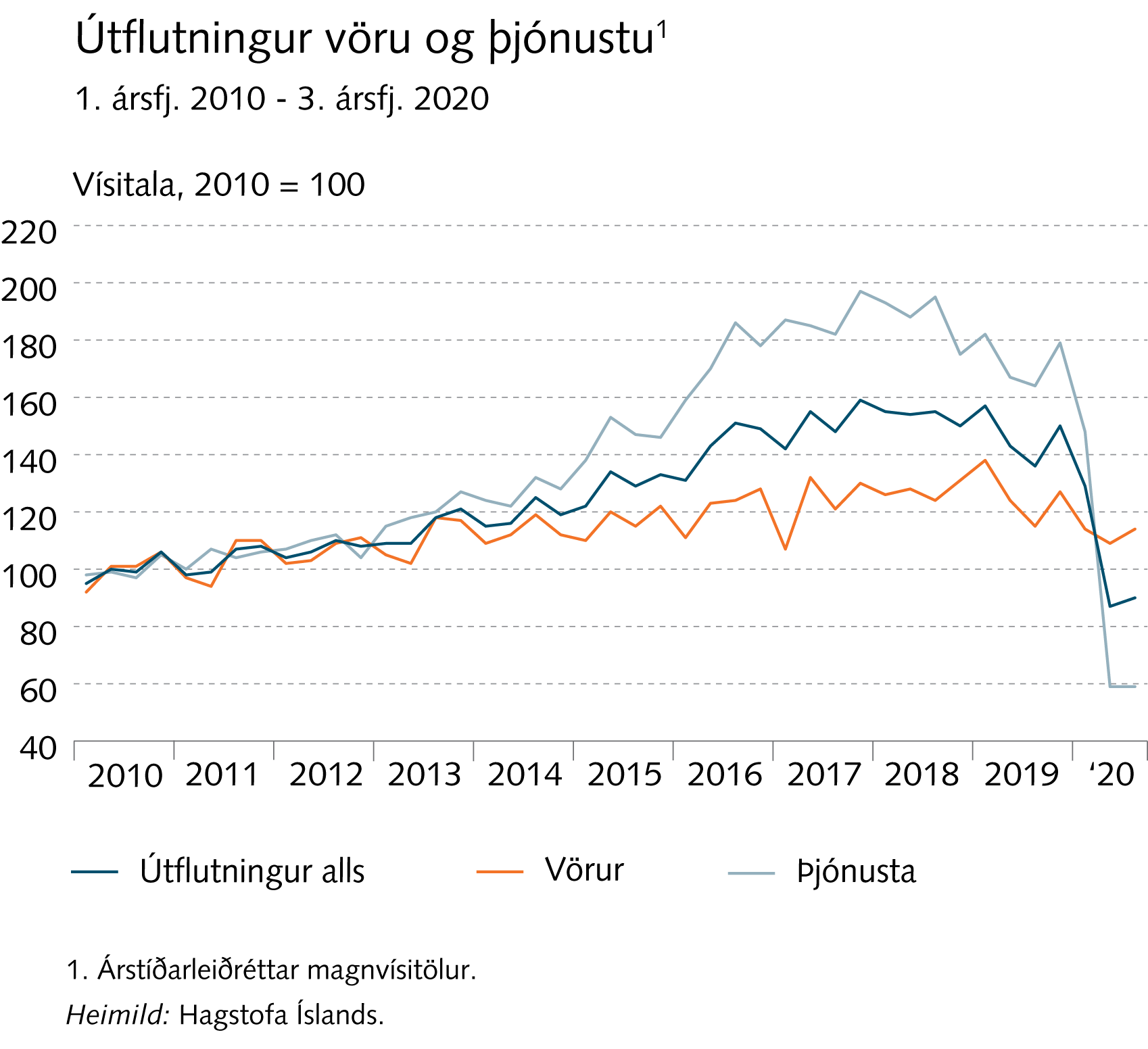 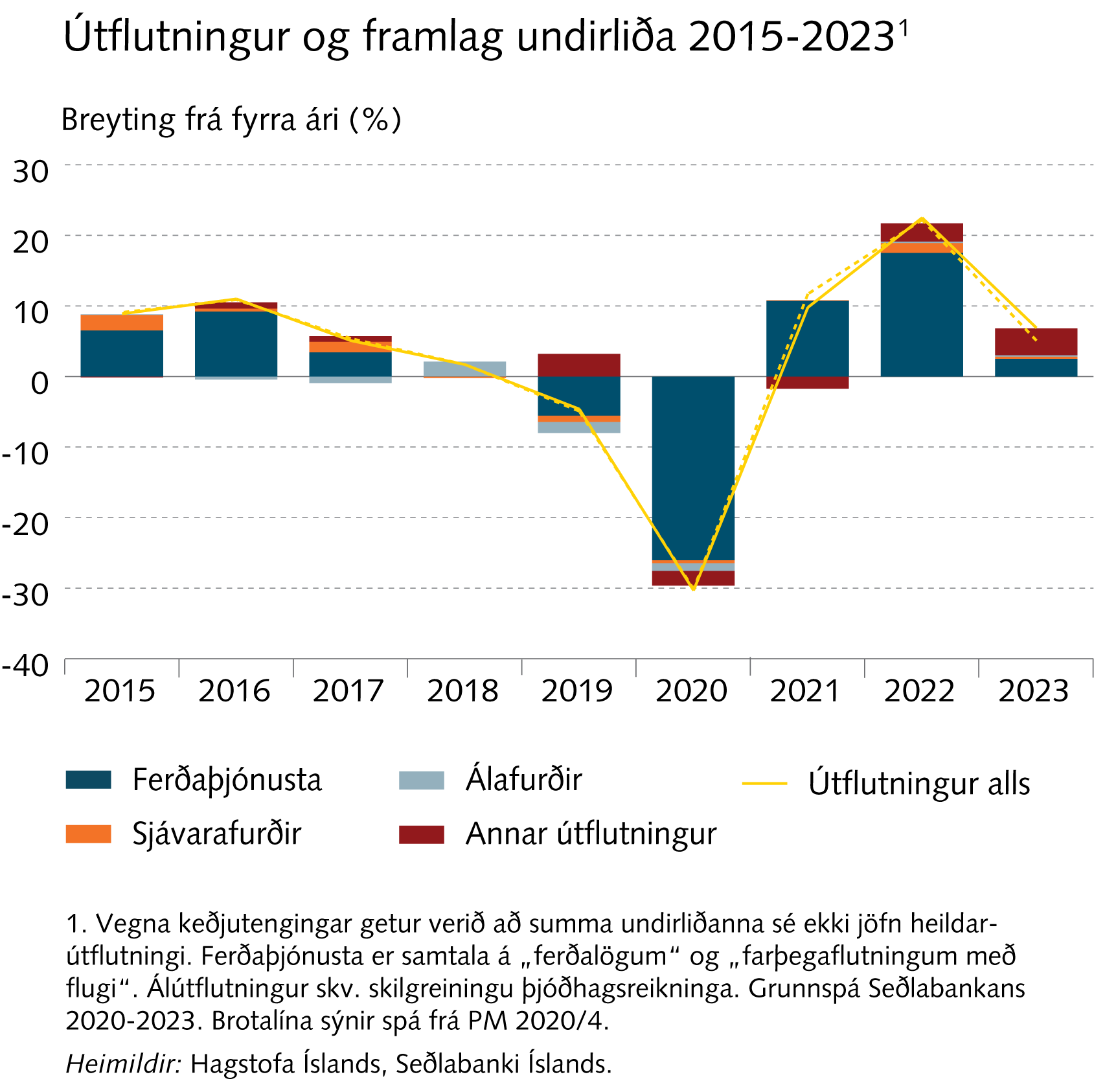 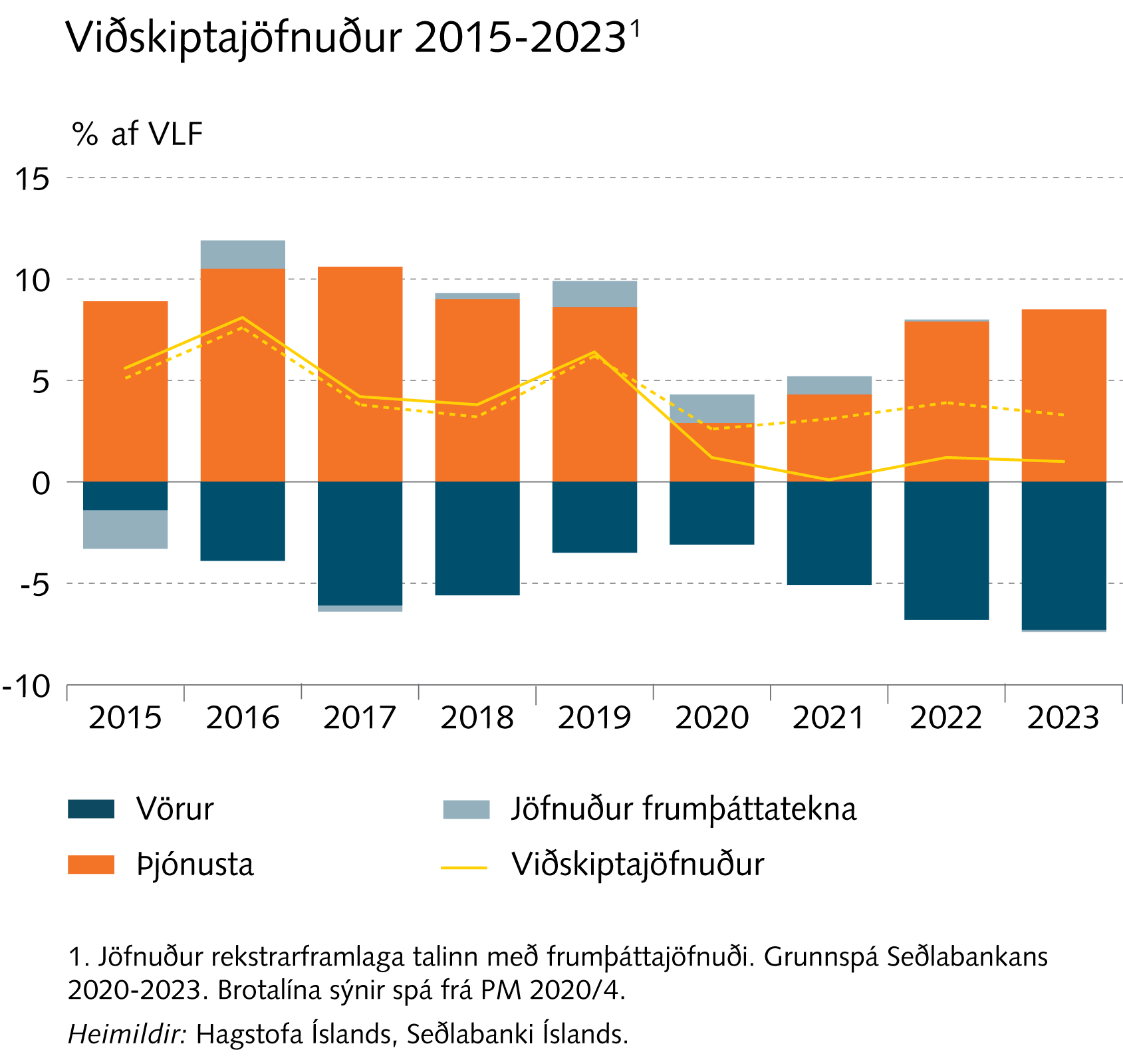 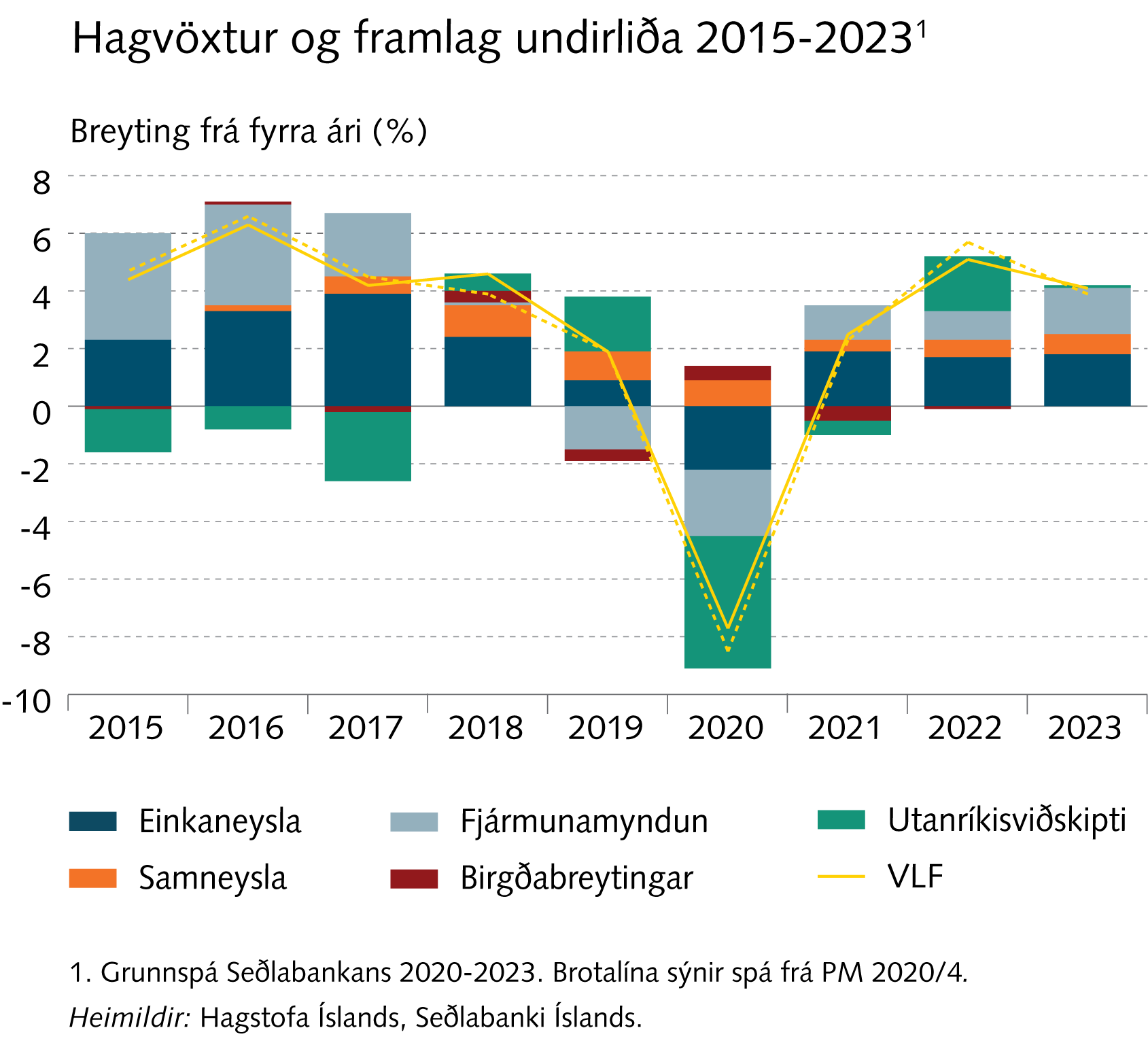 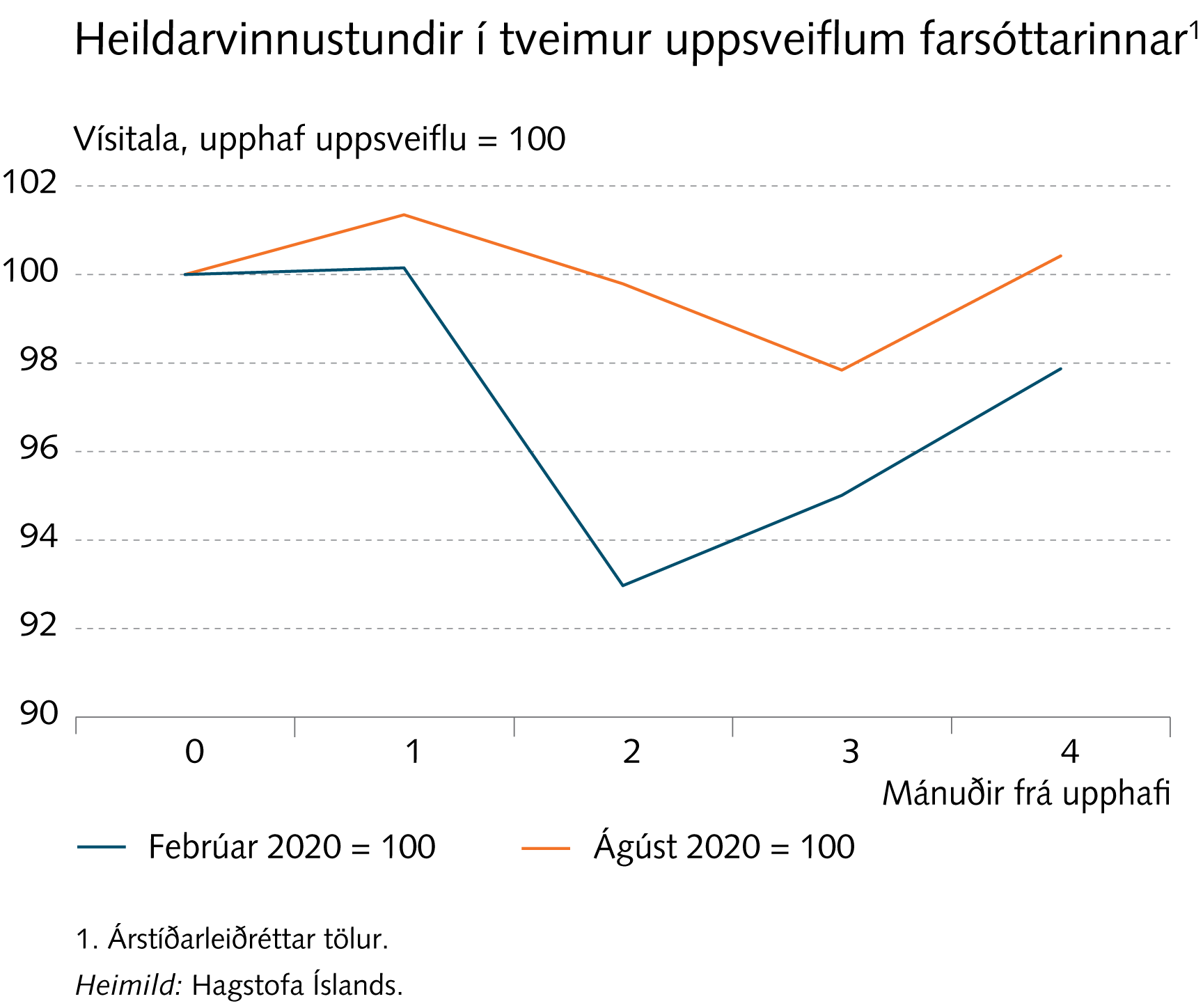 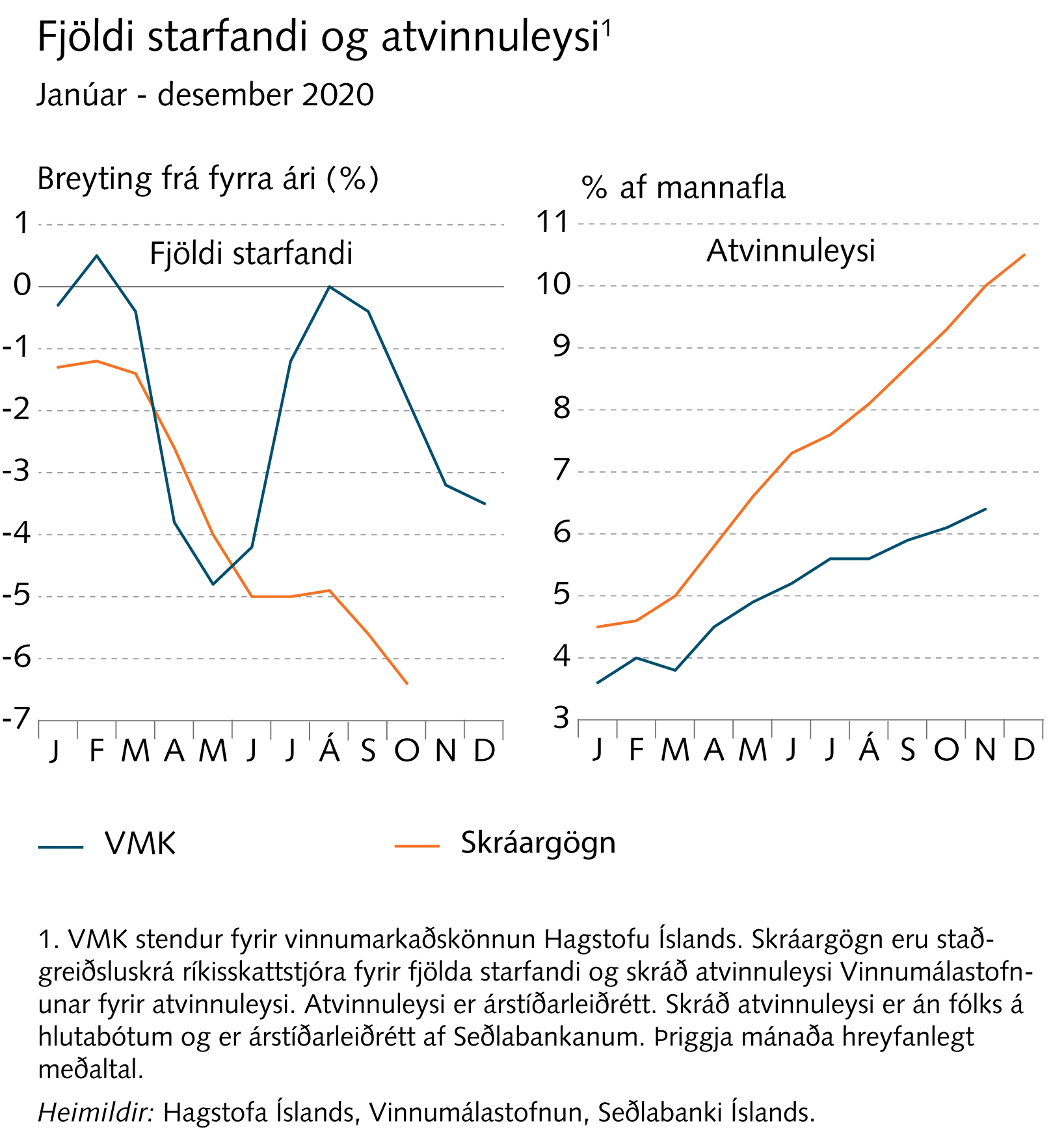 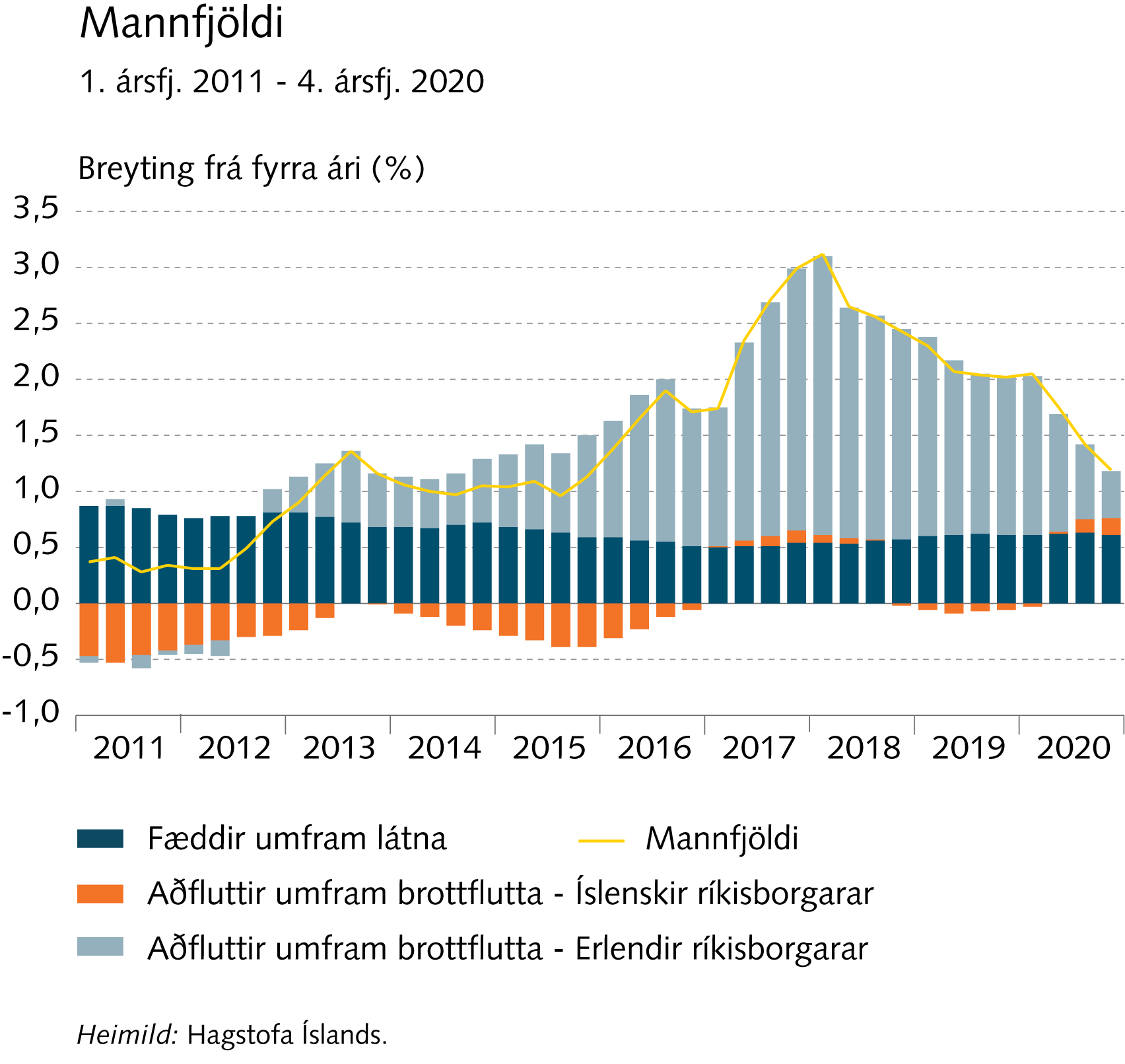 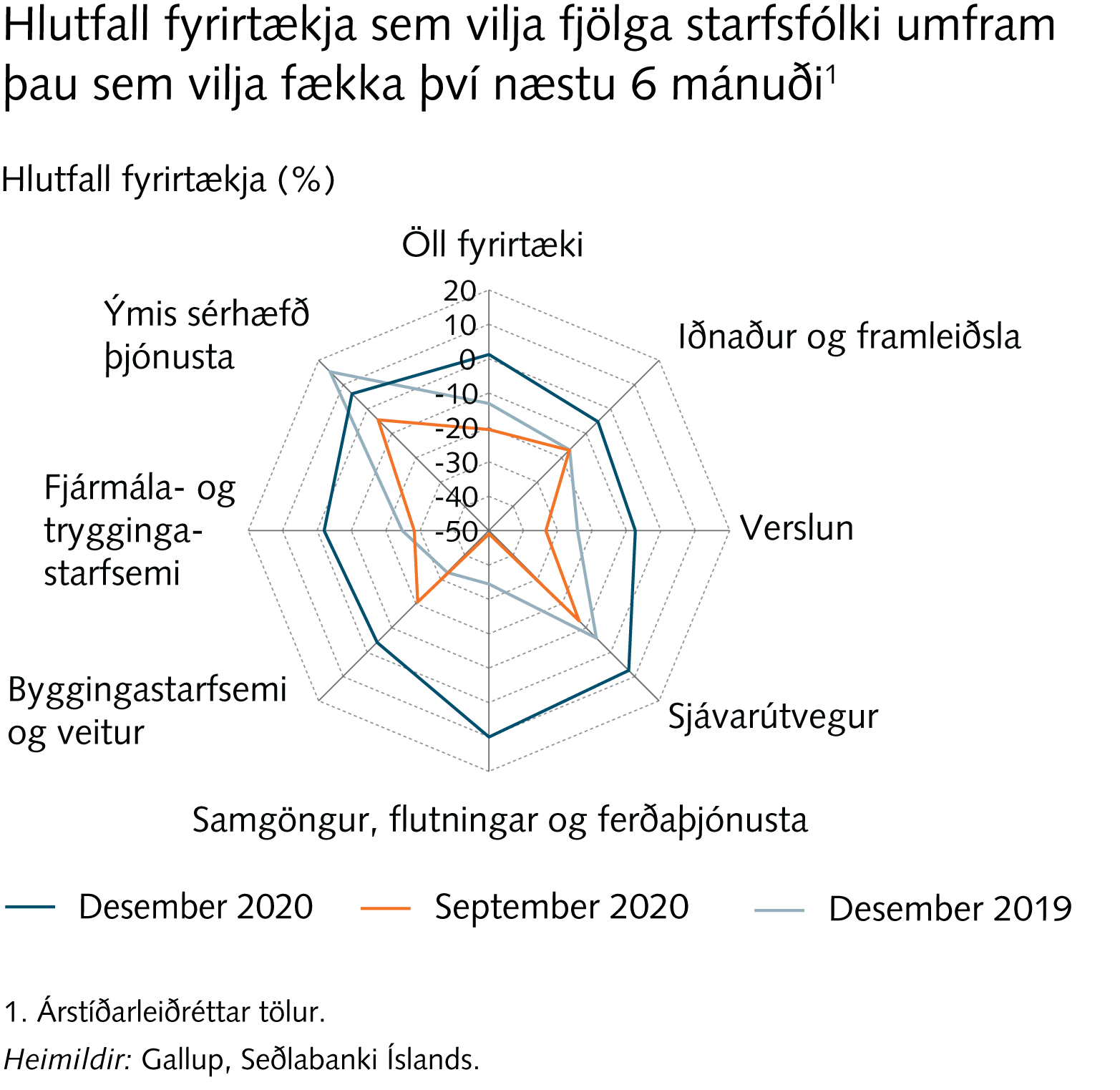 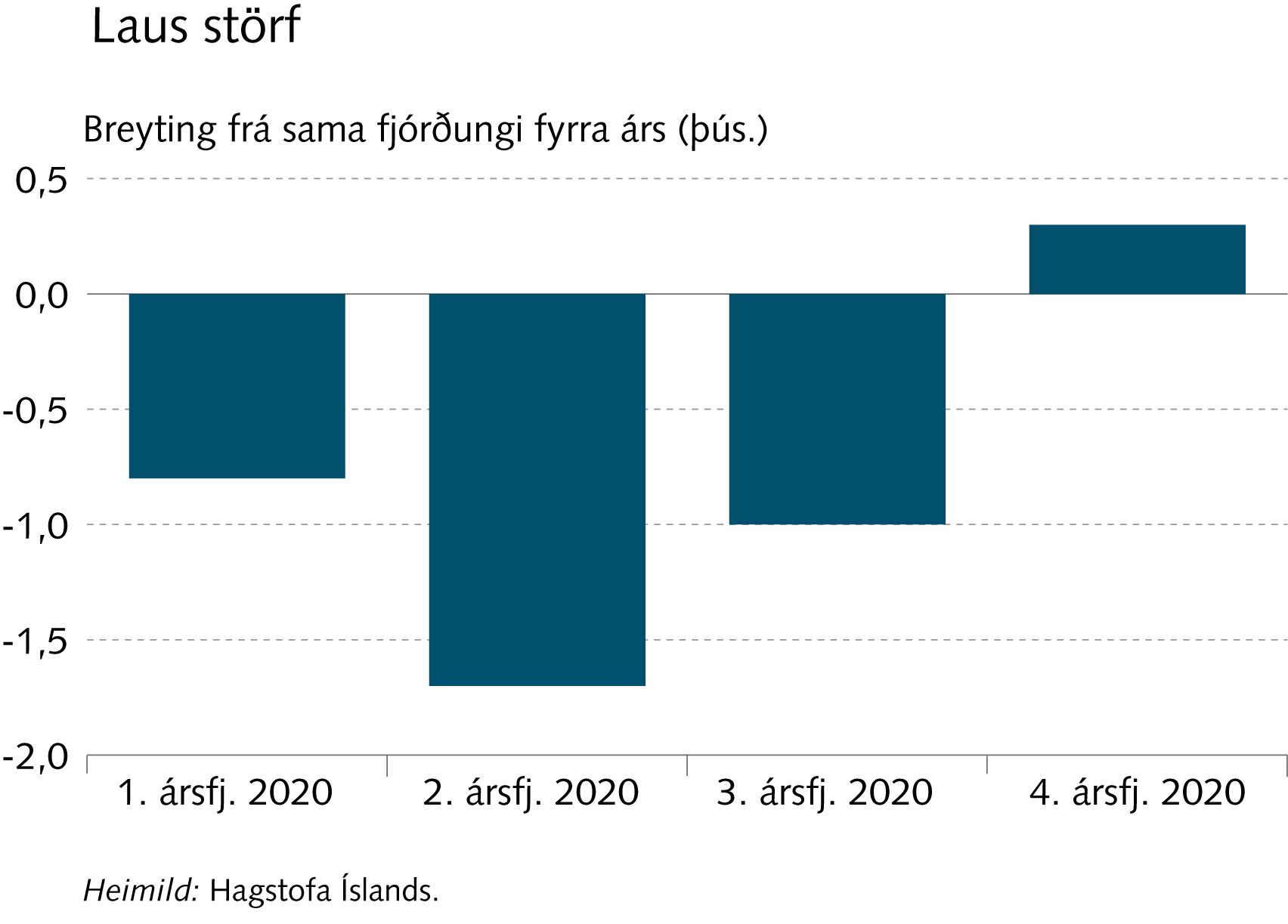 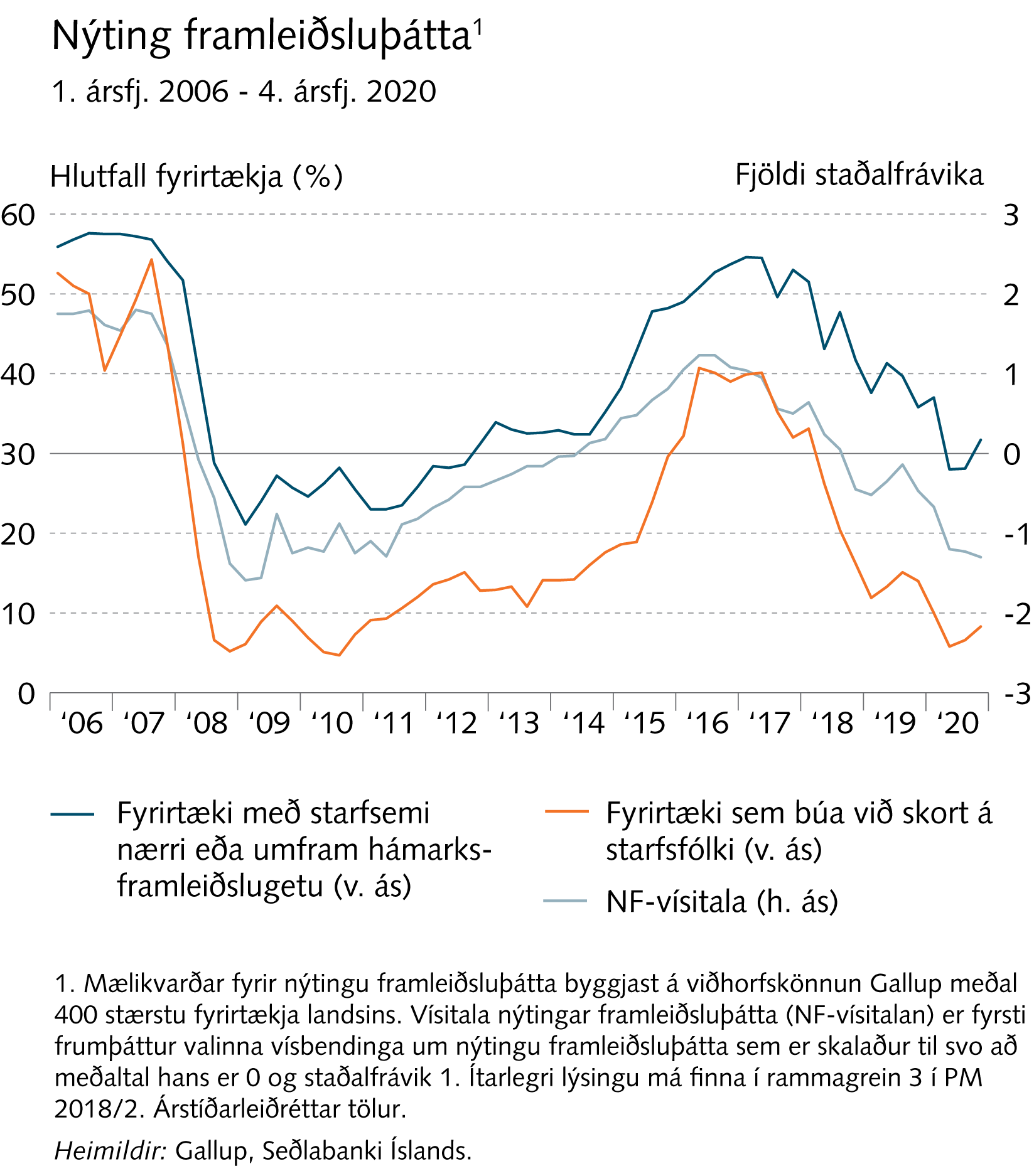 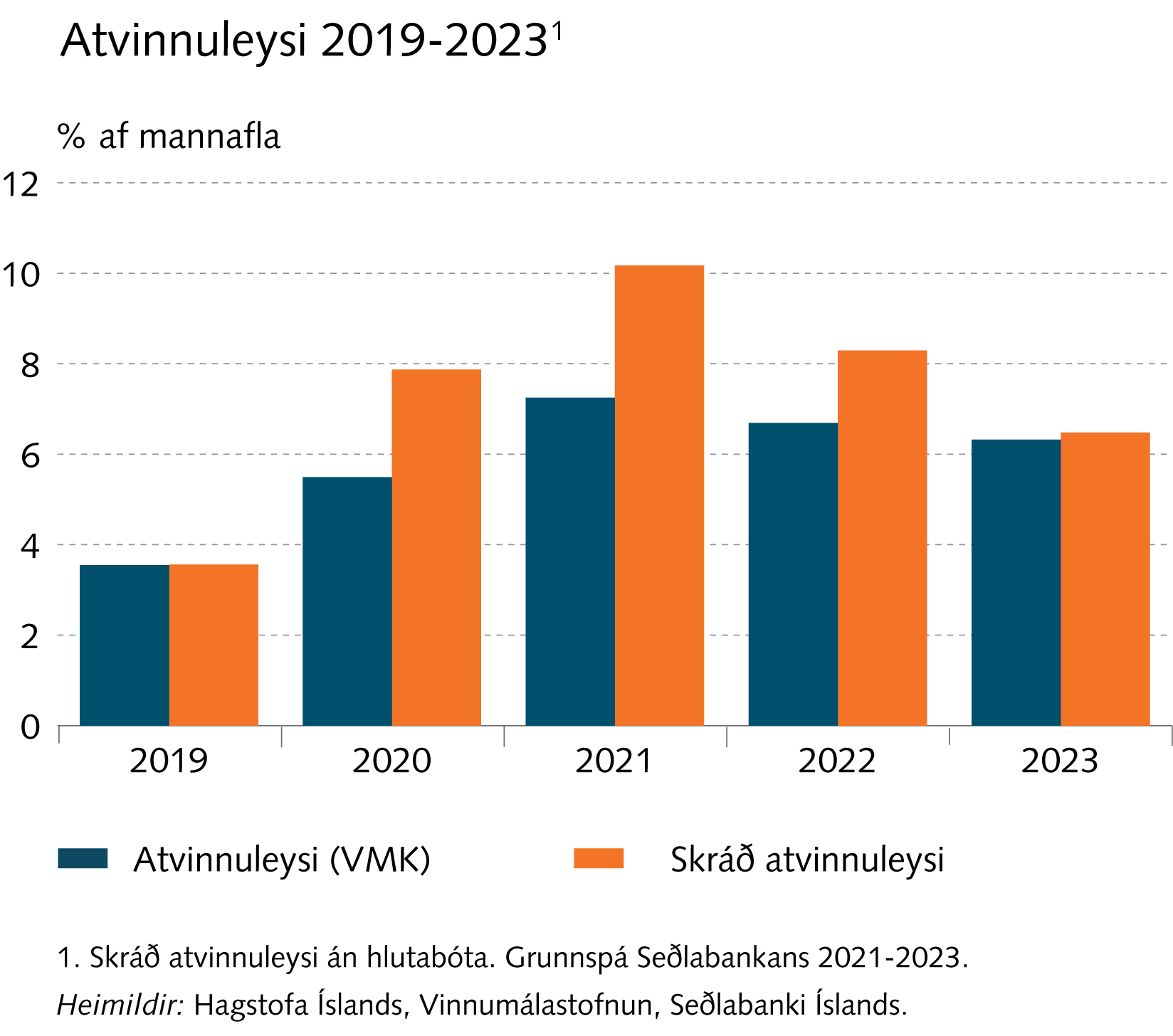 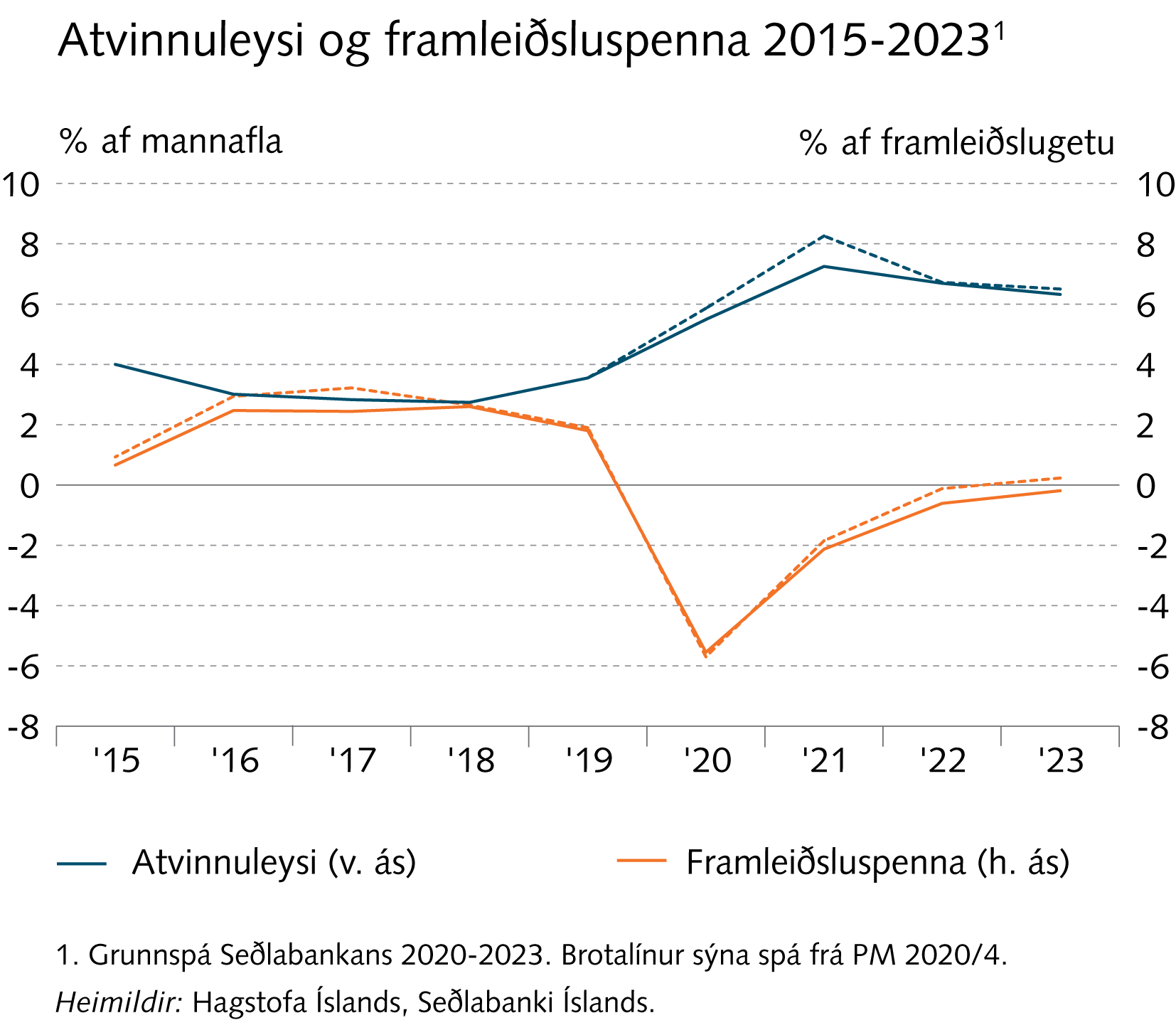 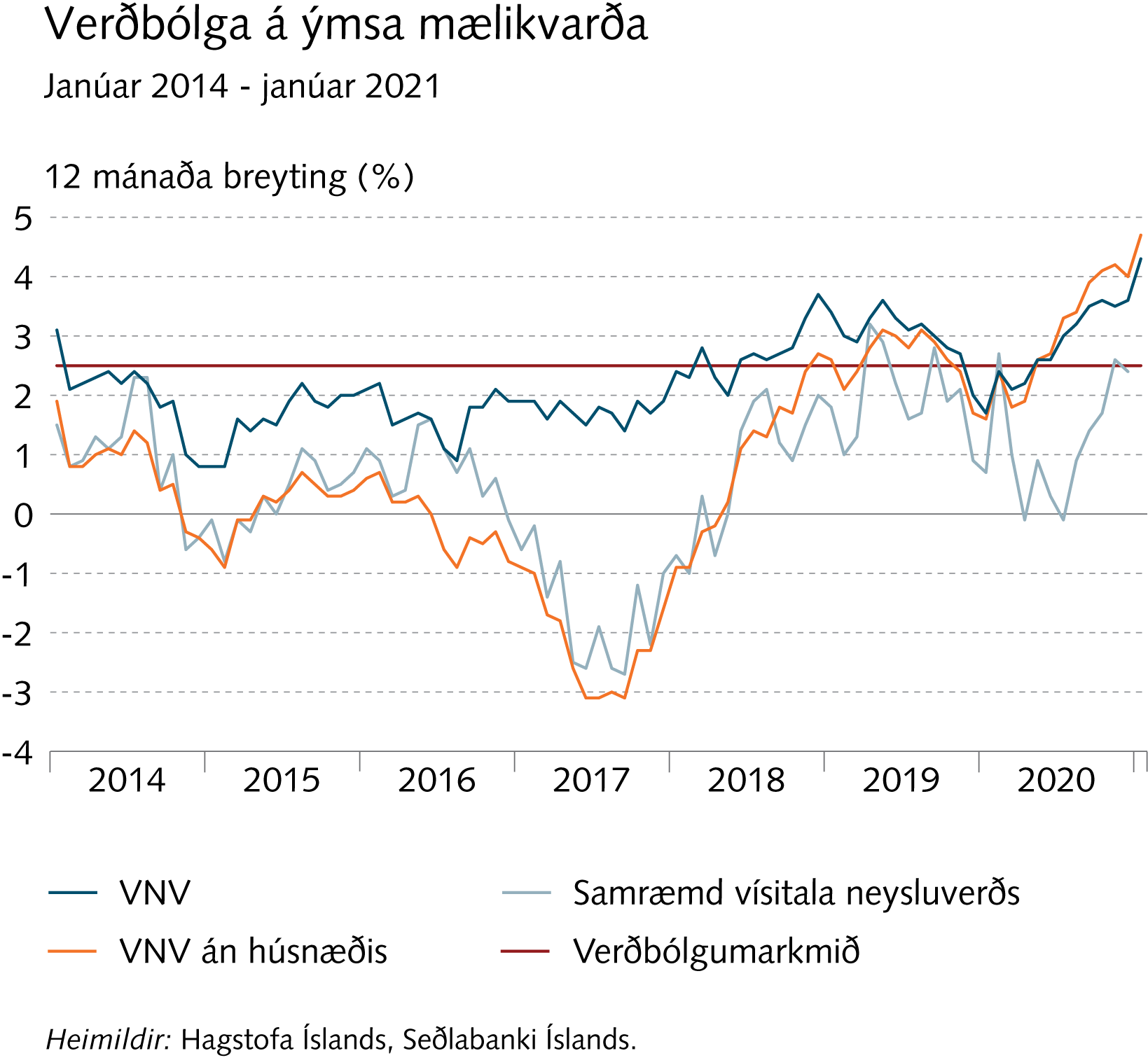 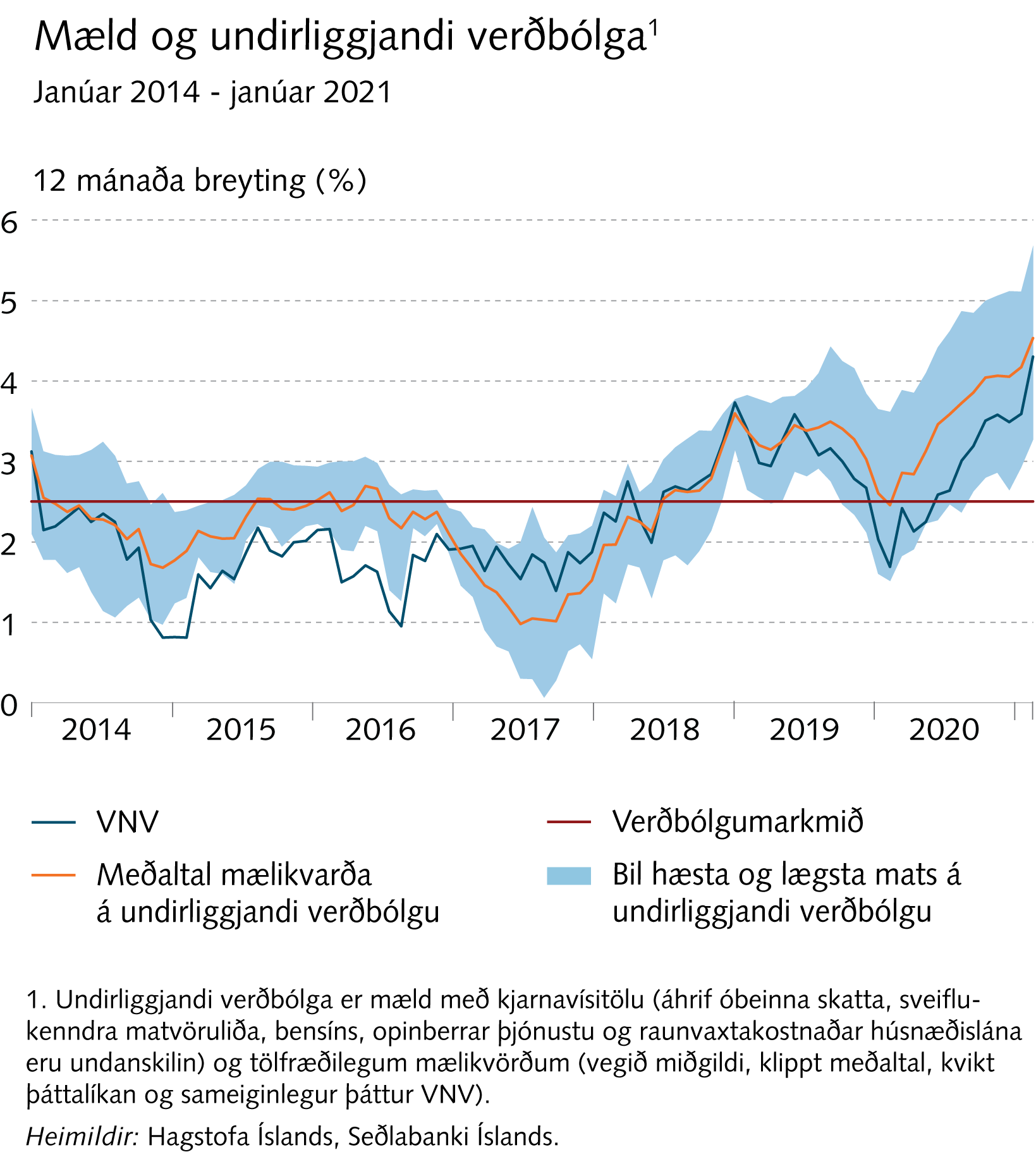 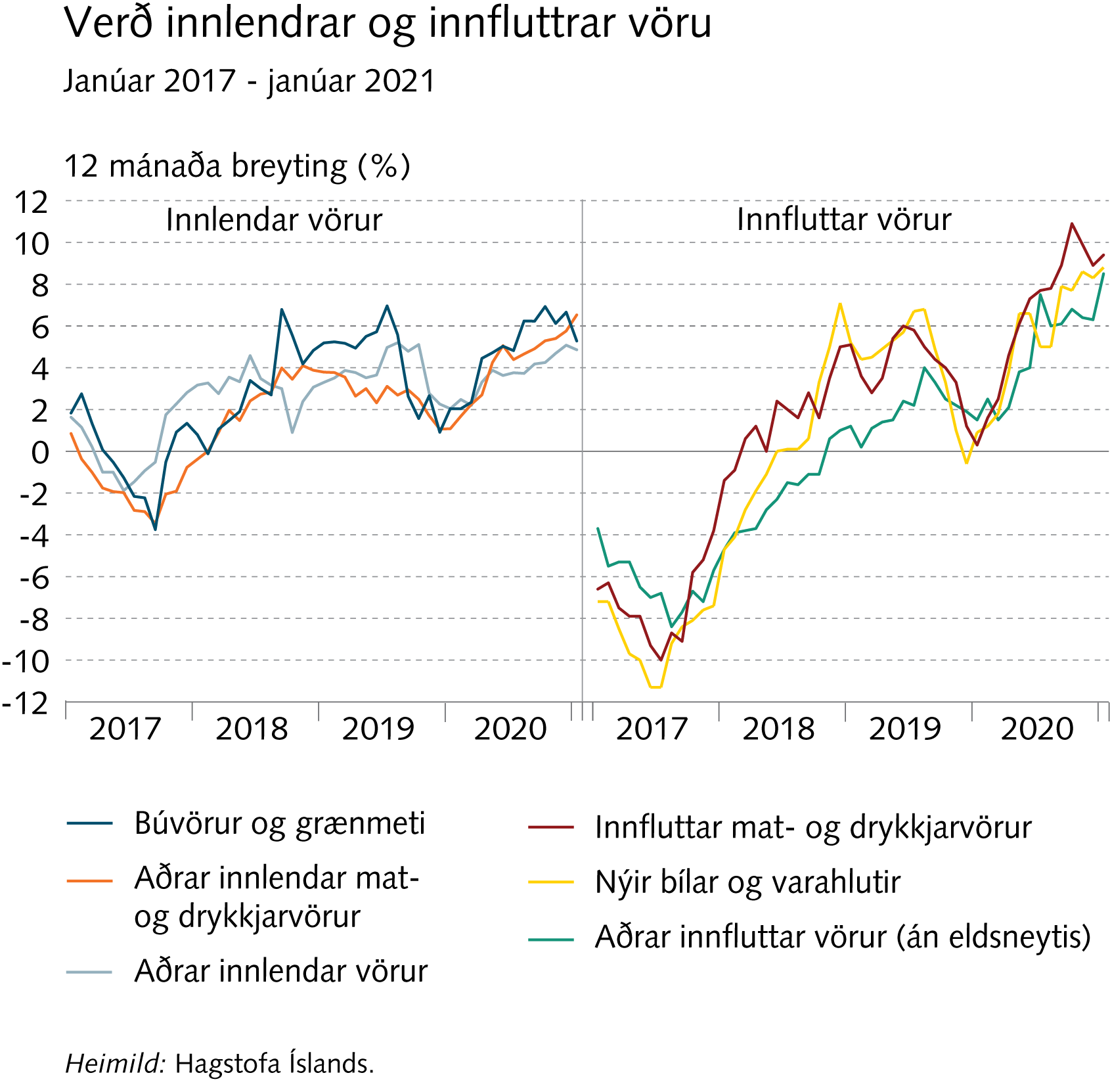 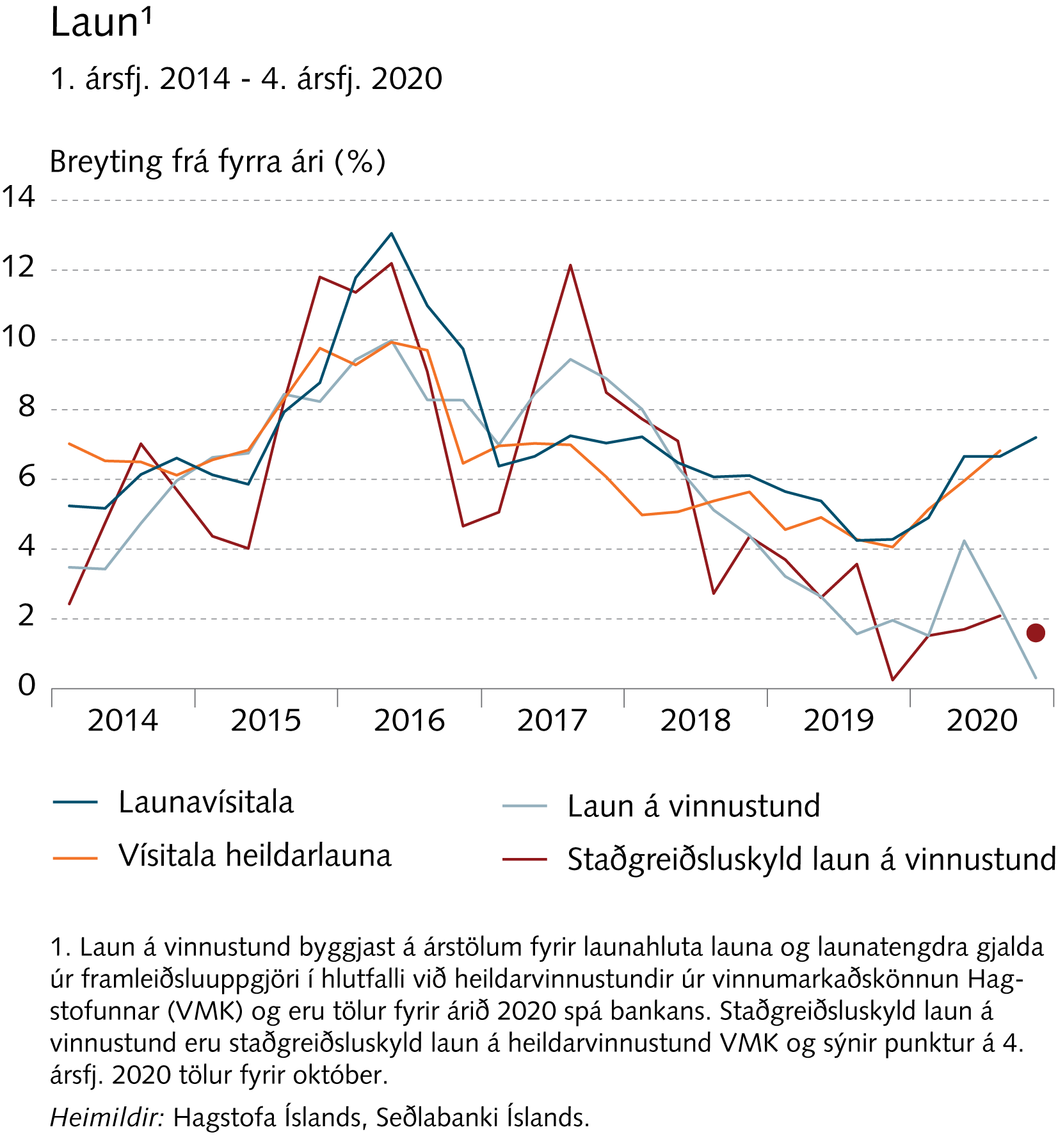 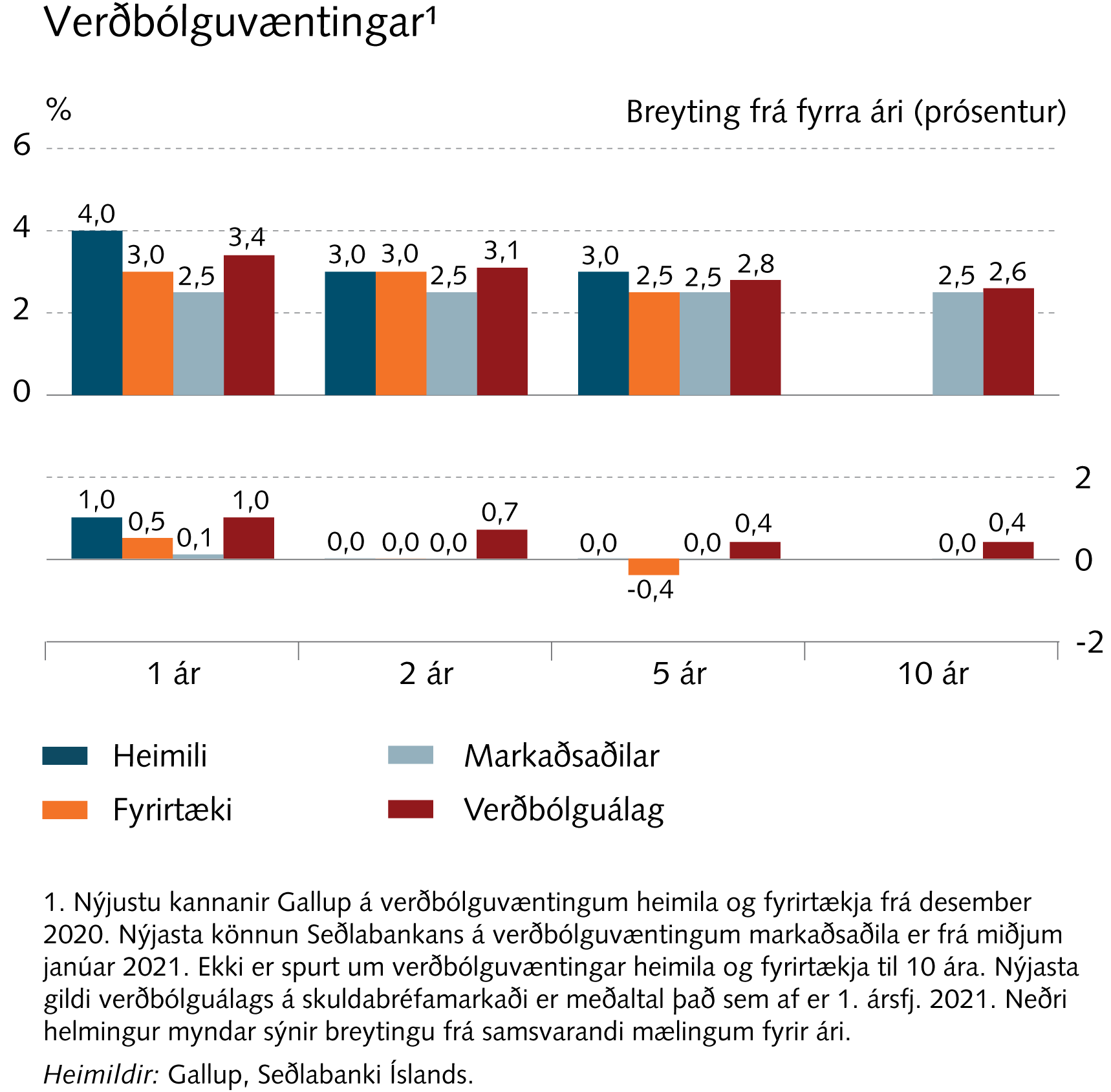 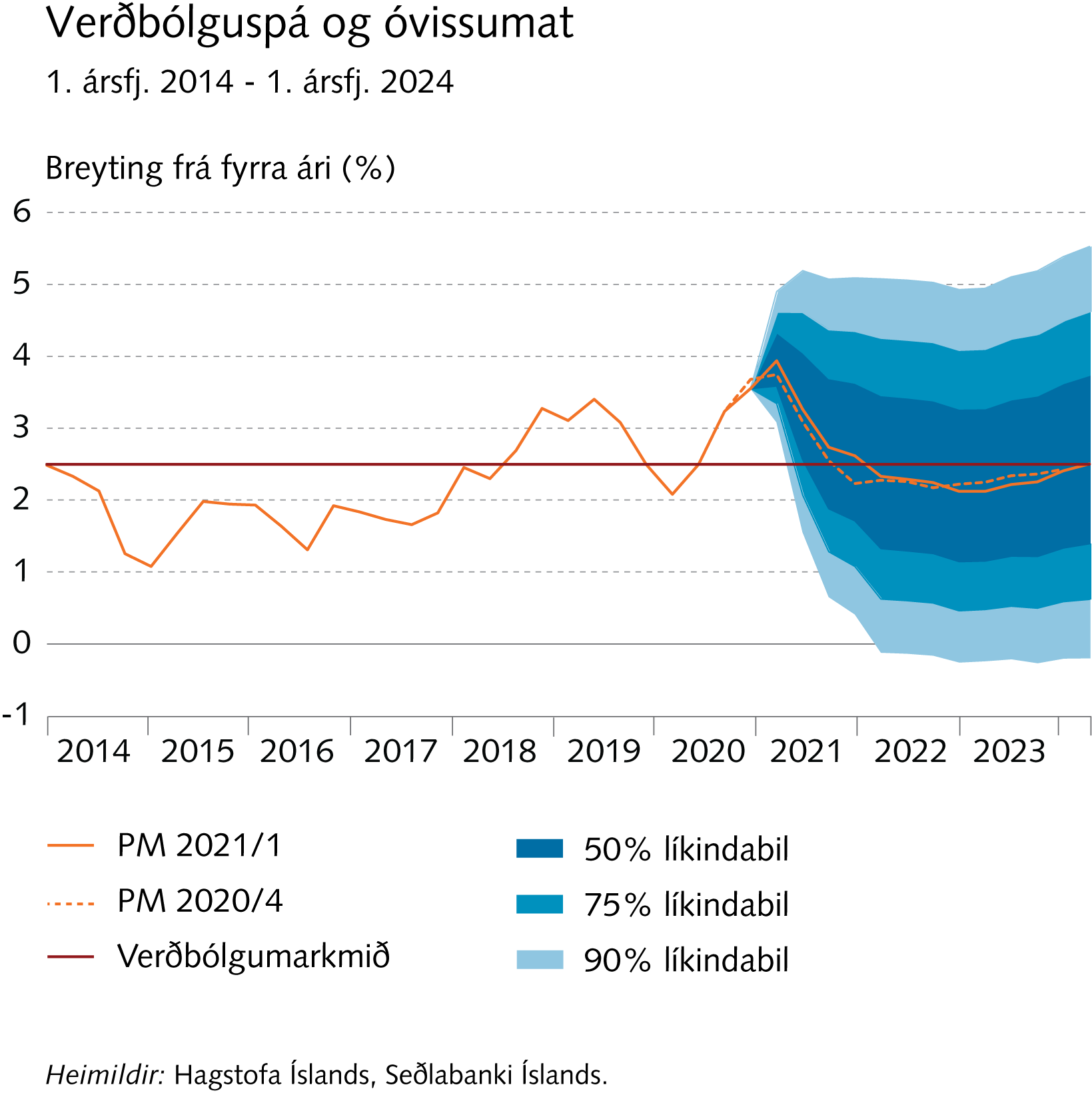 Viðauki 1
Svipmyndir af innlendum og erlendum efnahagsmálum í miðjum heimsfaraldri
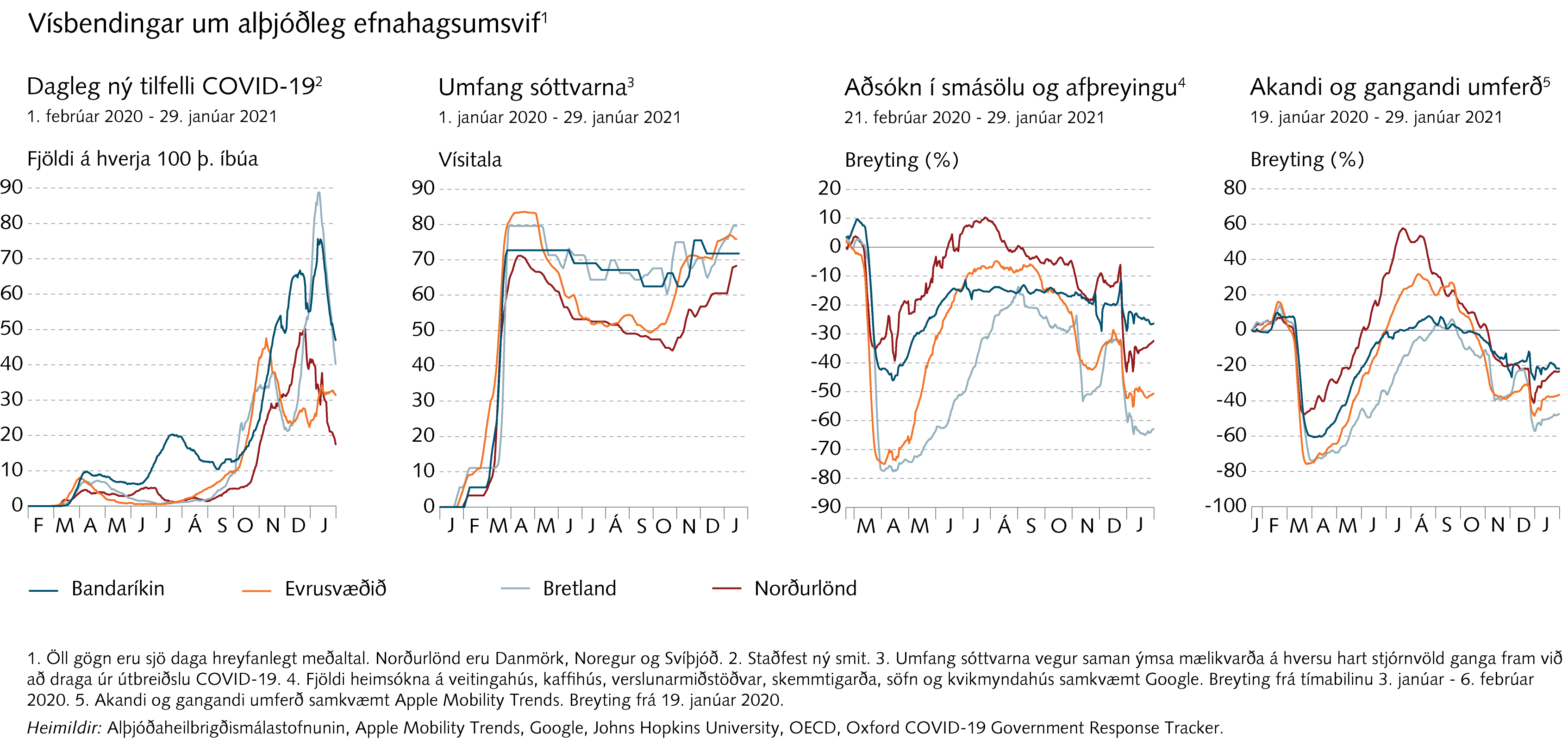 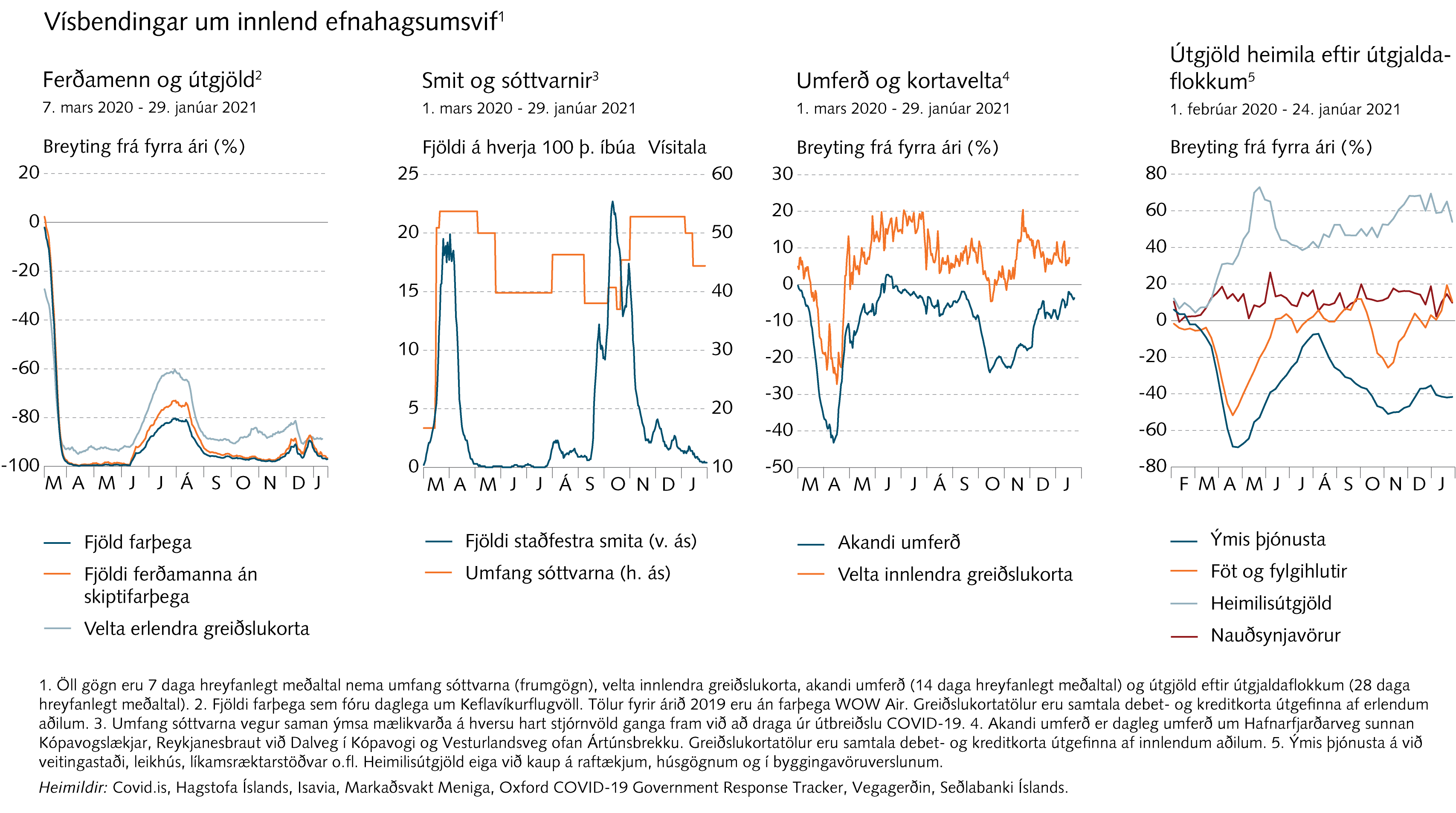 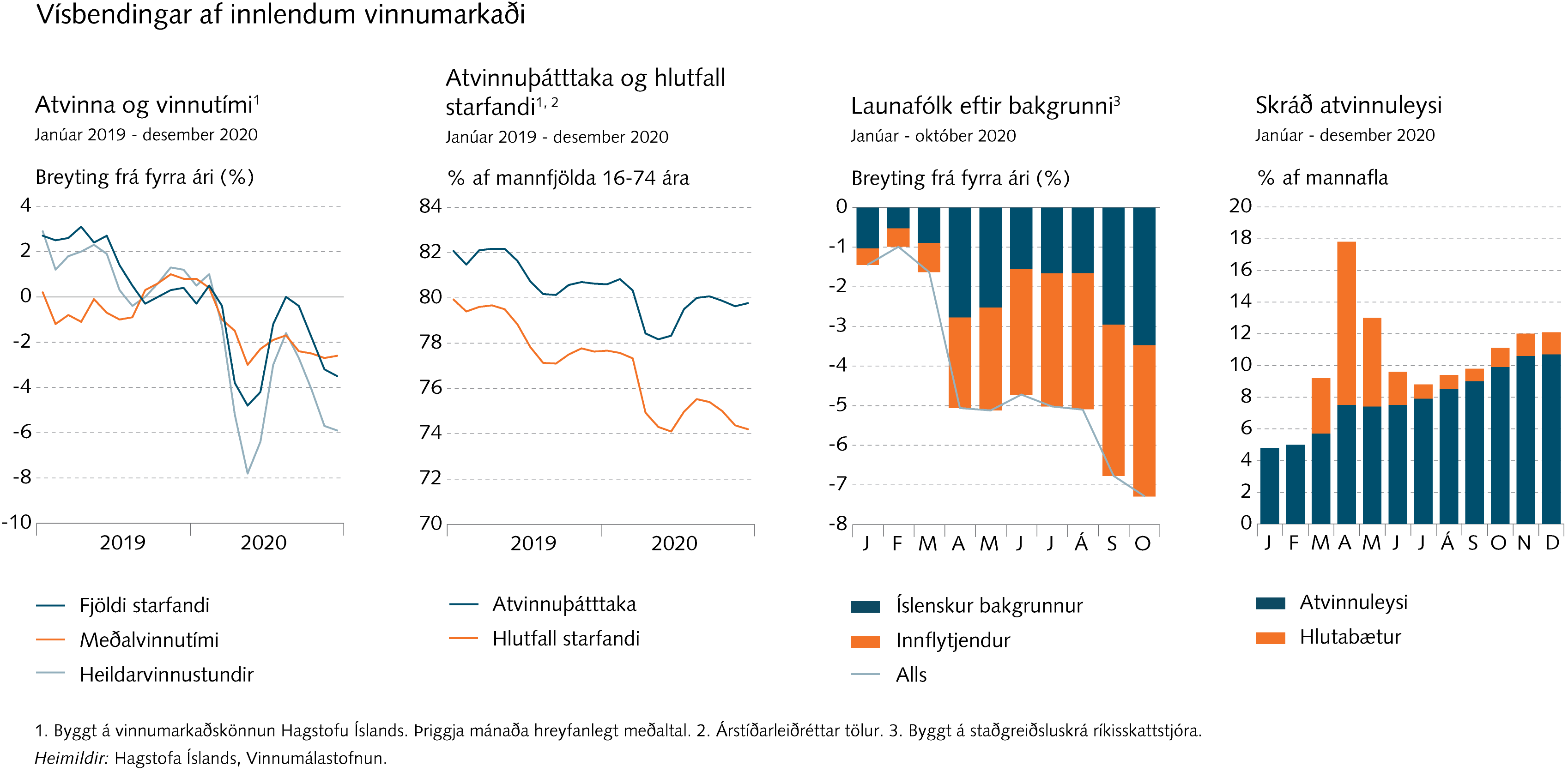